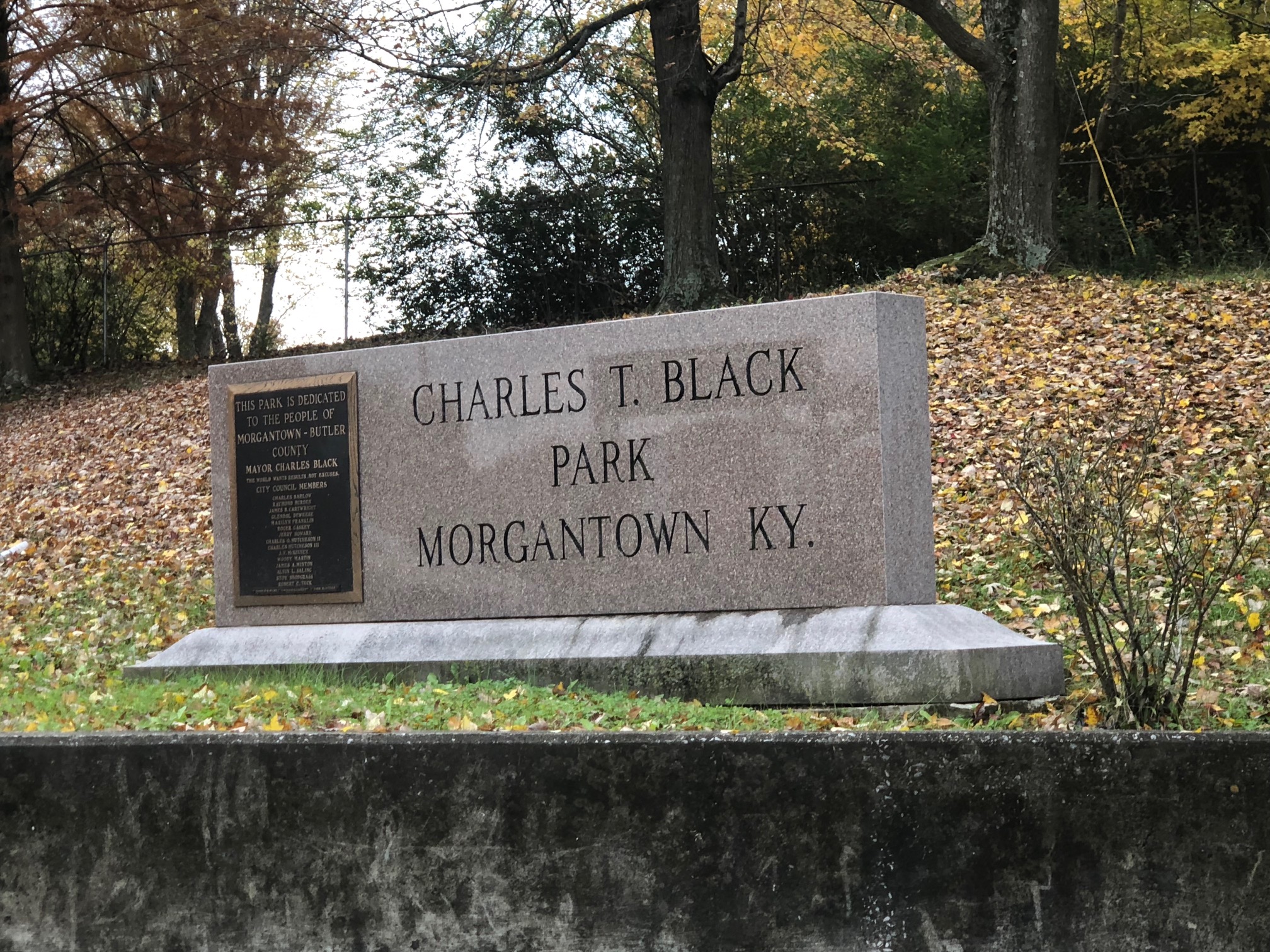 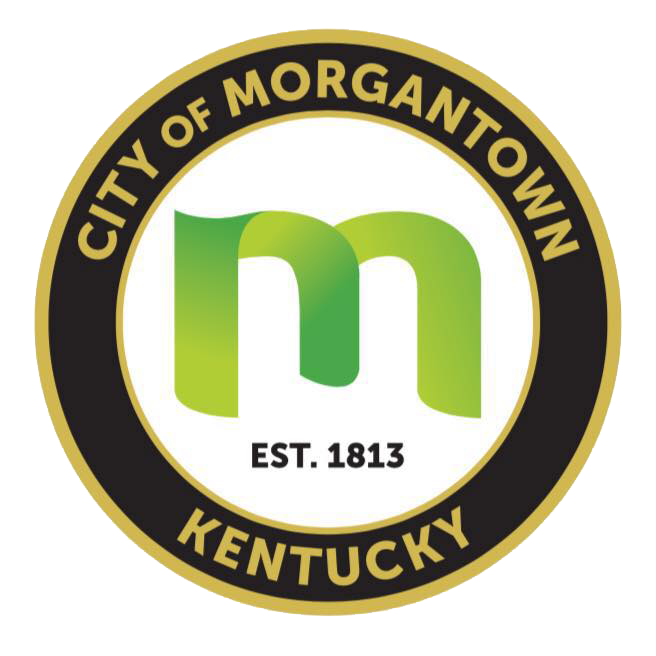 City of Morgantown Park
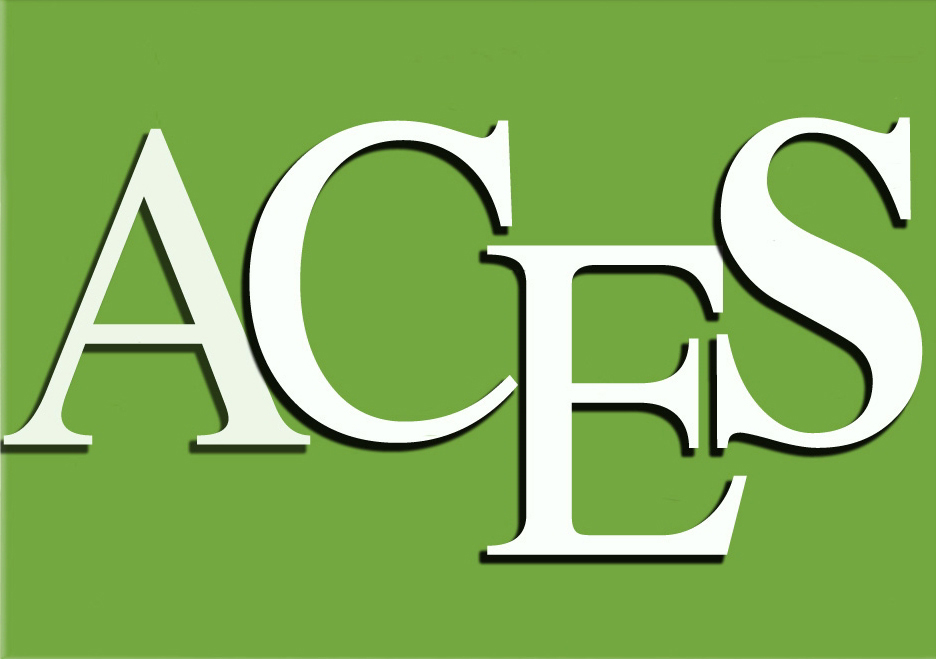 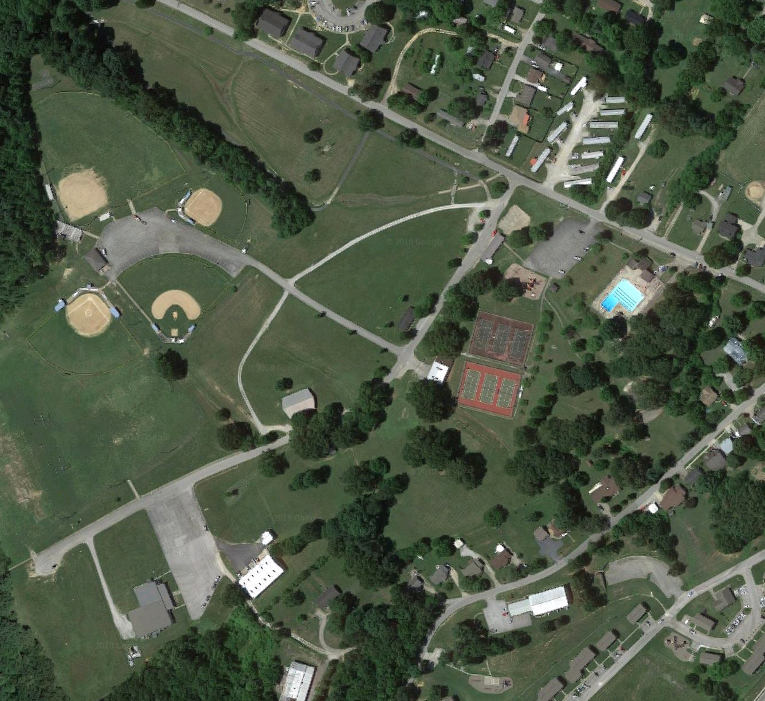 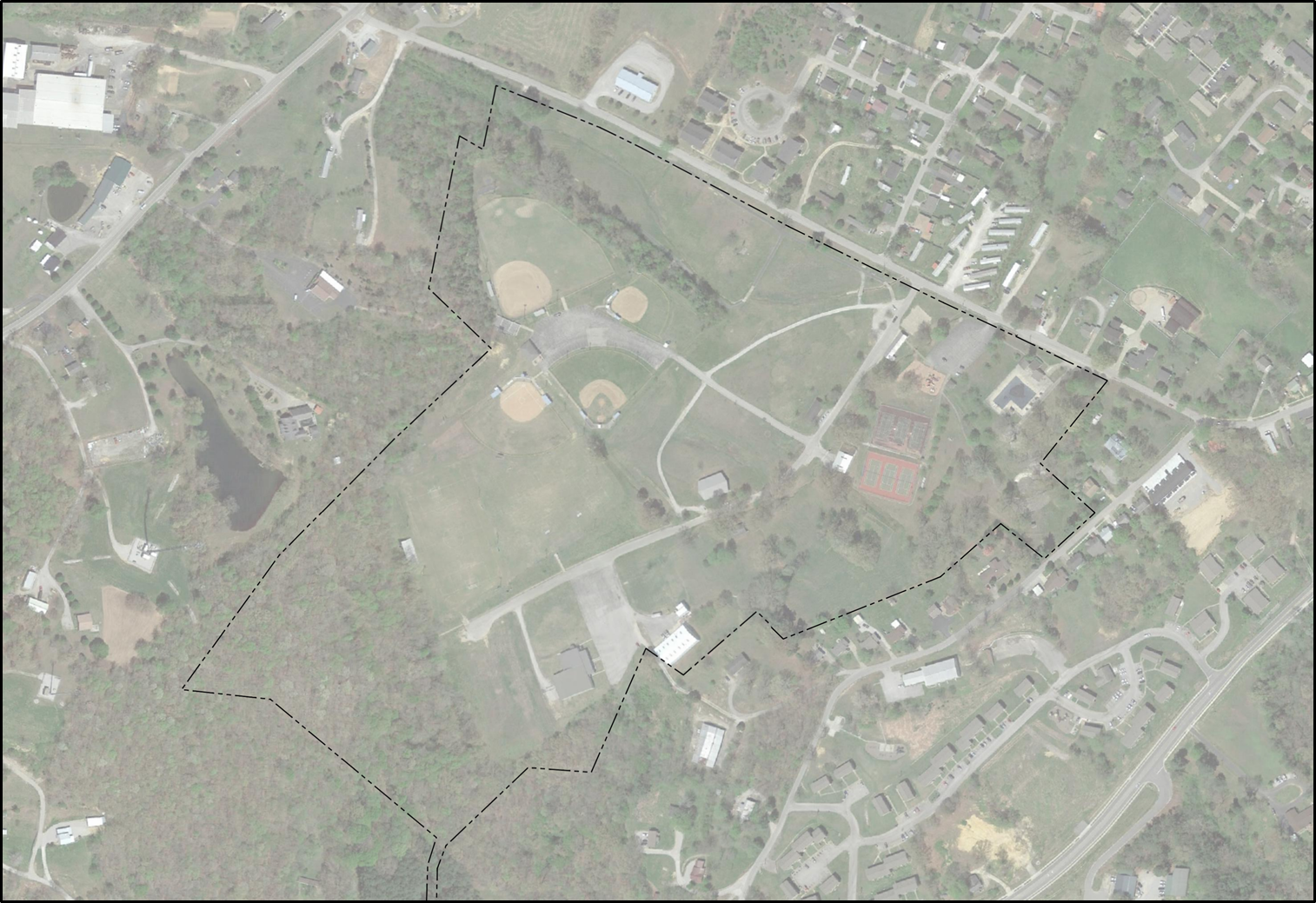 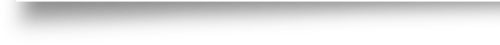 Current Layout of Park
Existing Park Entry Way
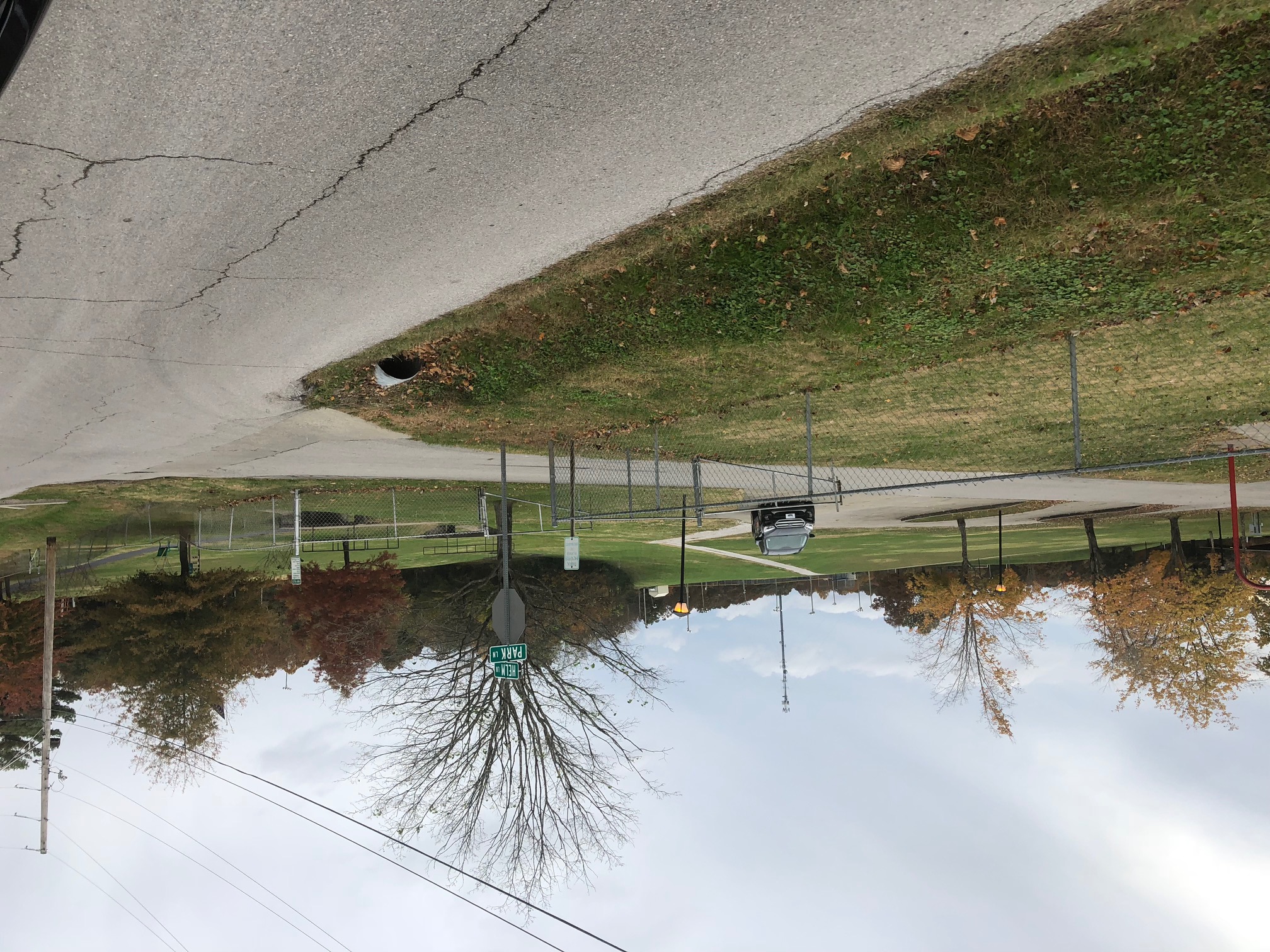 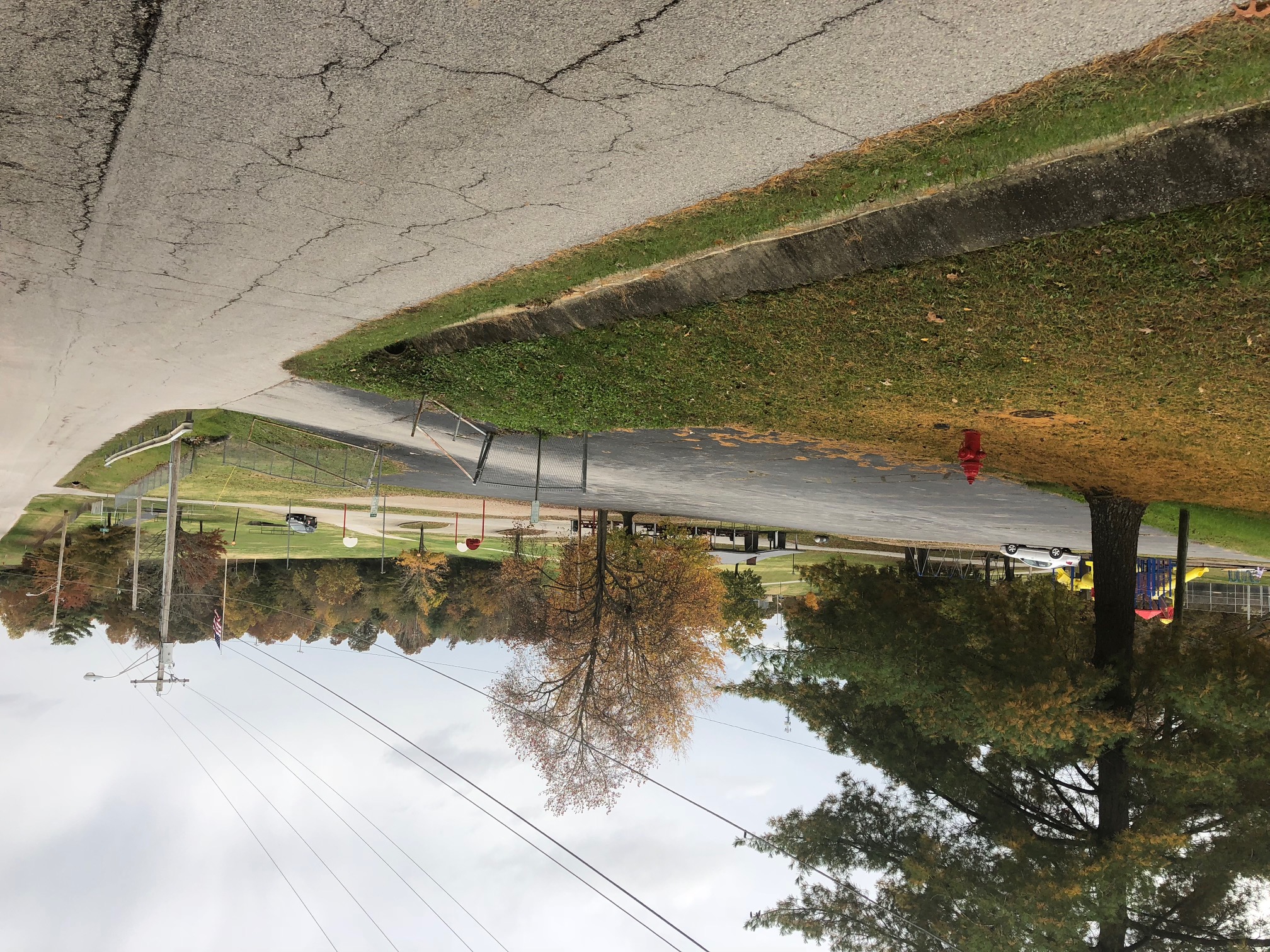 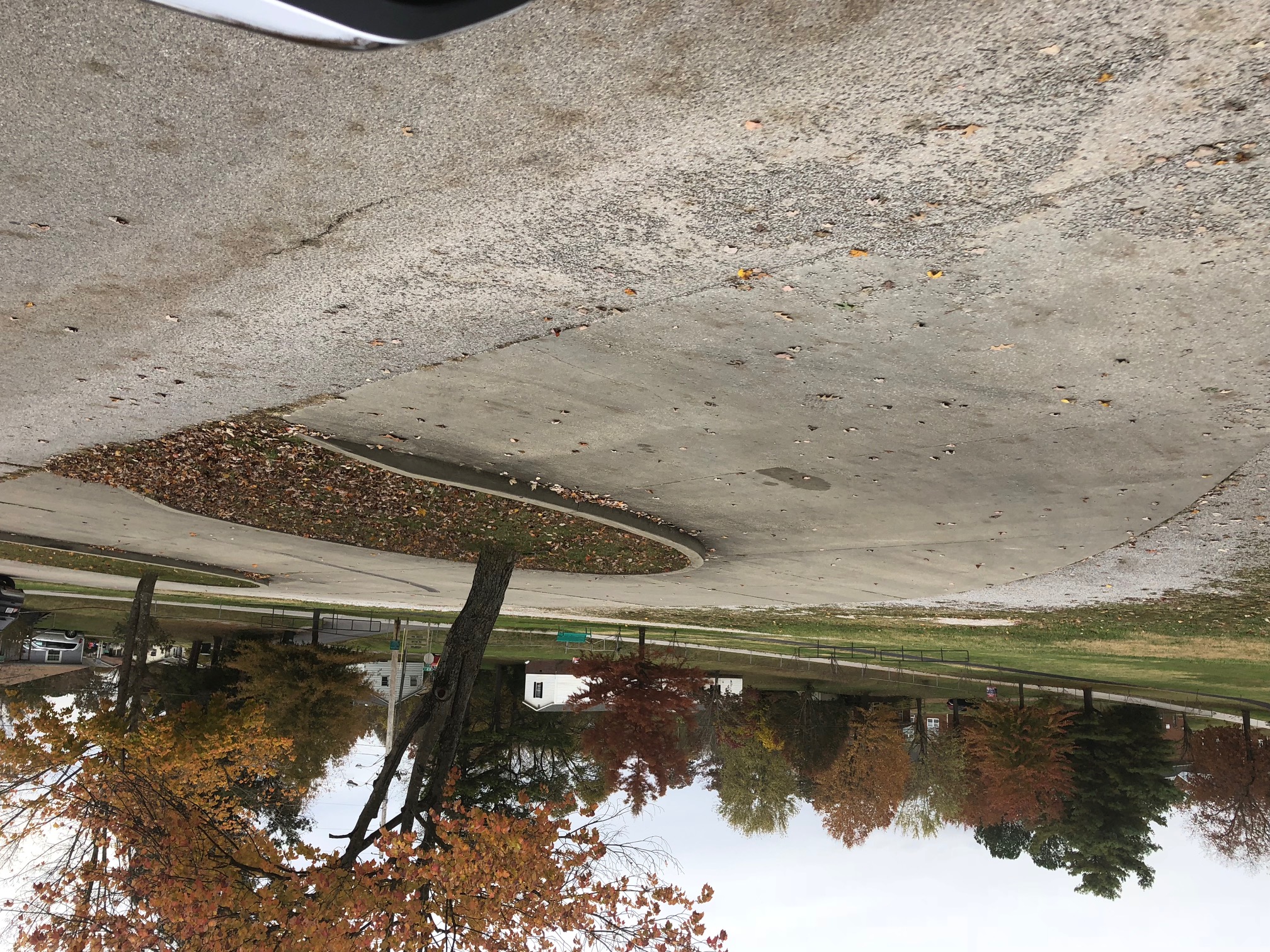 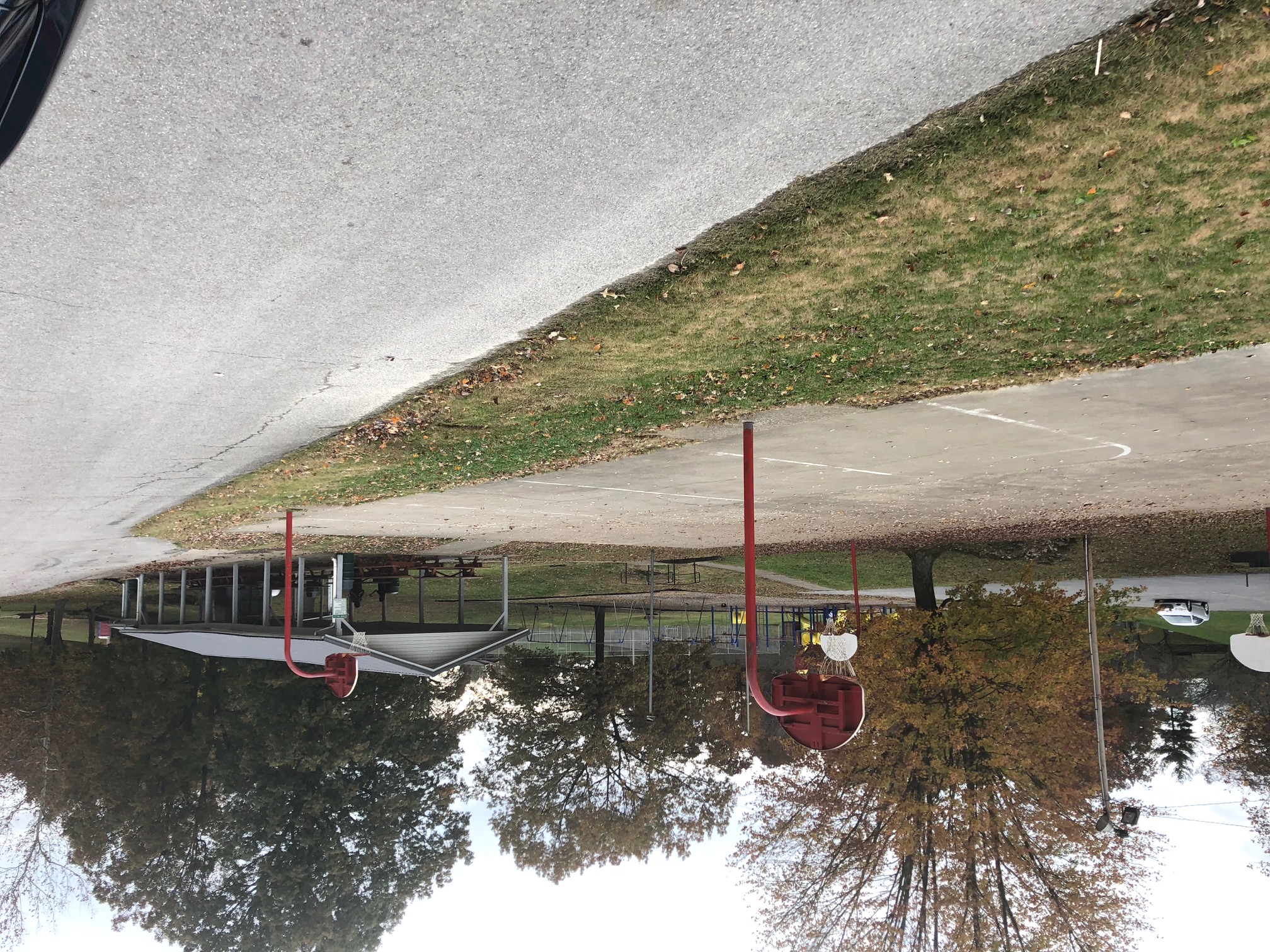 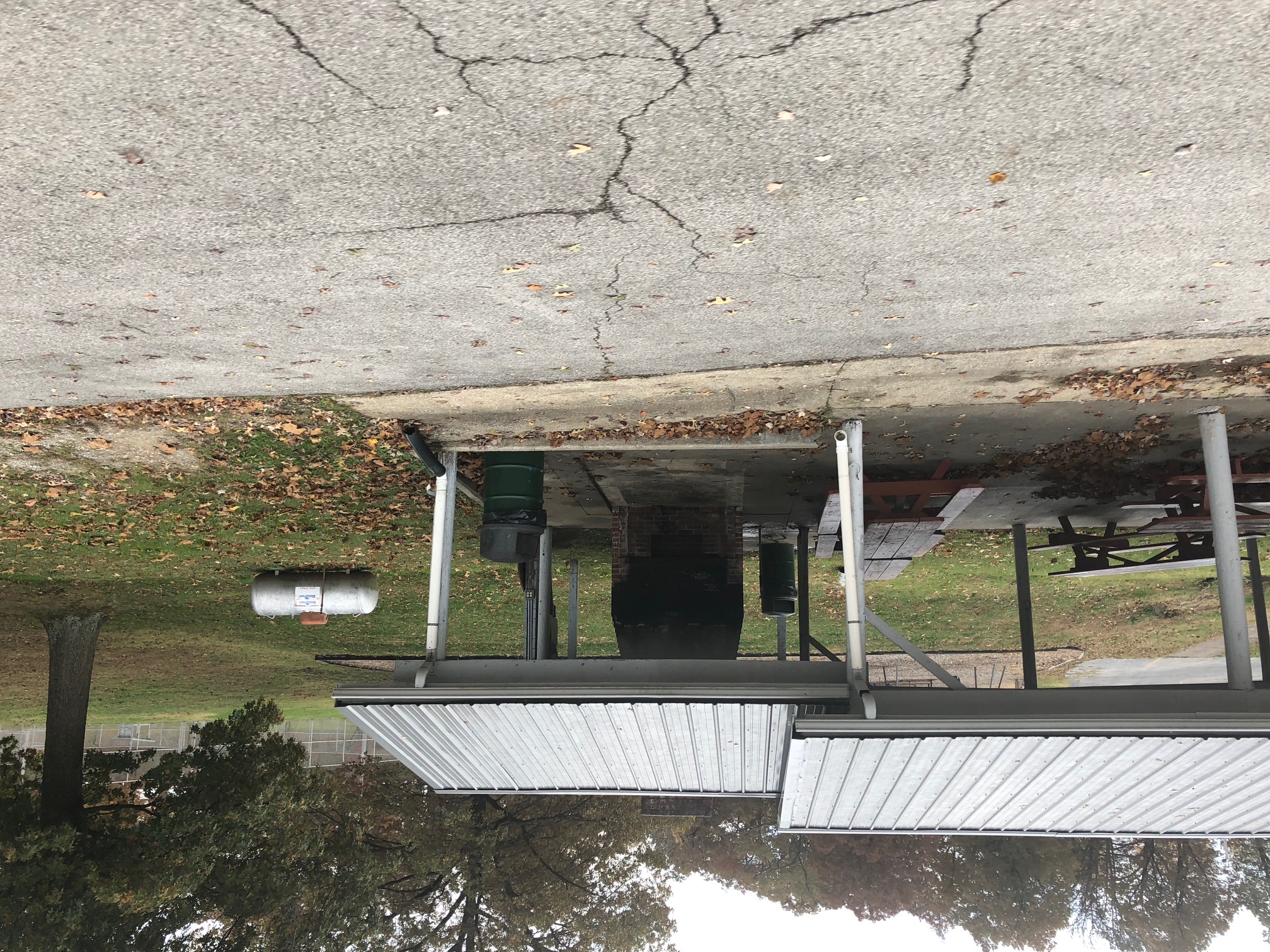 Basketball Court / Parking / Pavillion
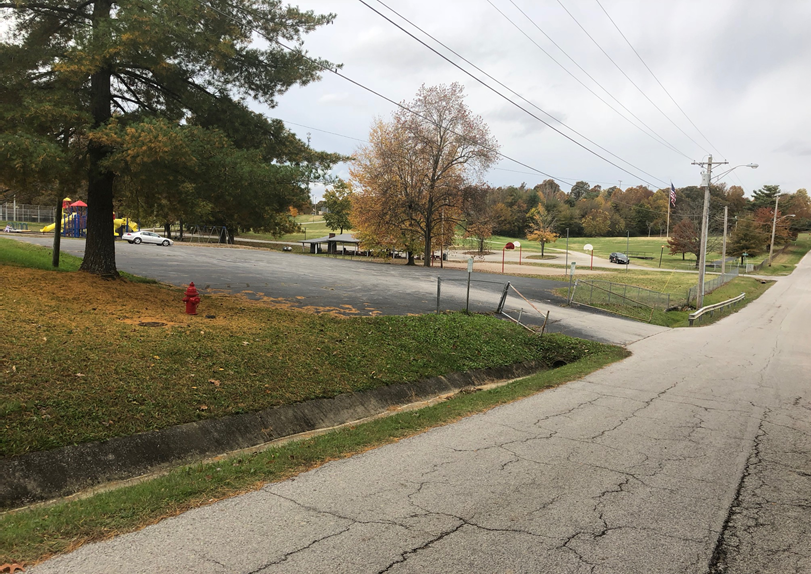 Pool Parking Lot
Playground
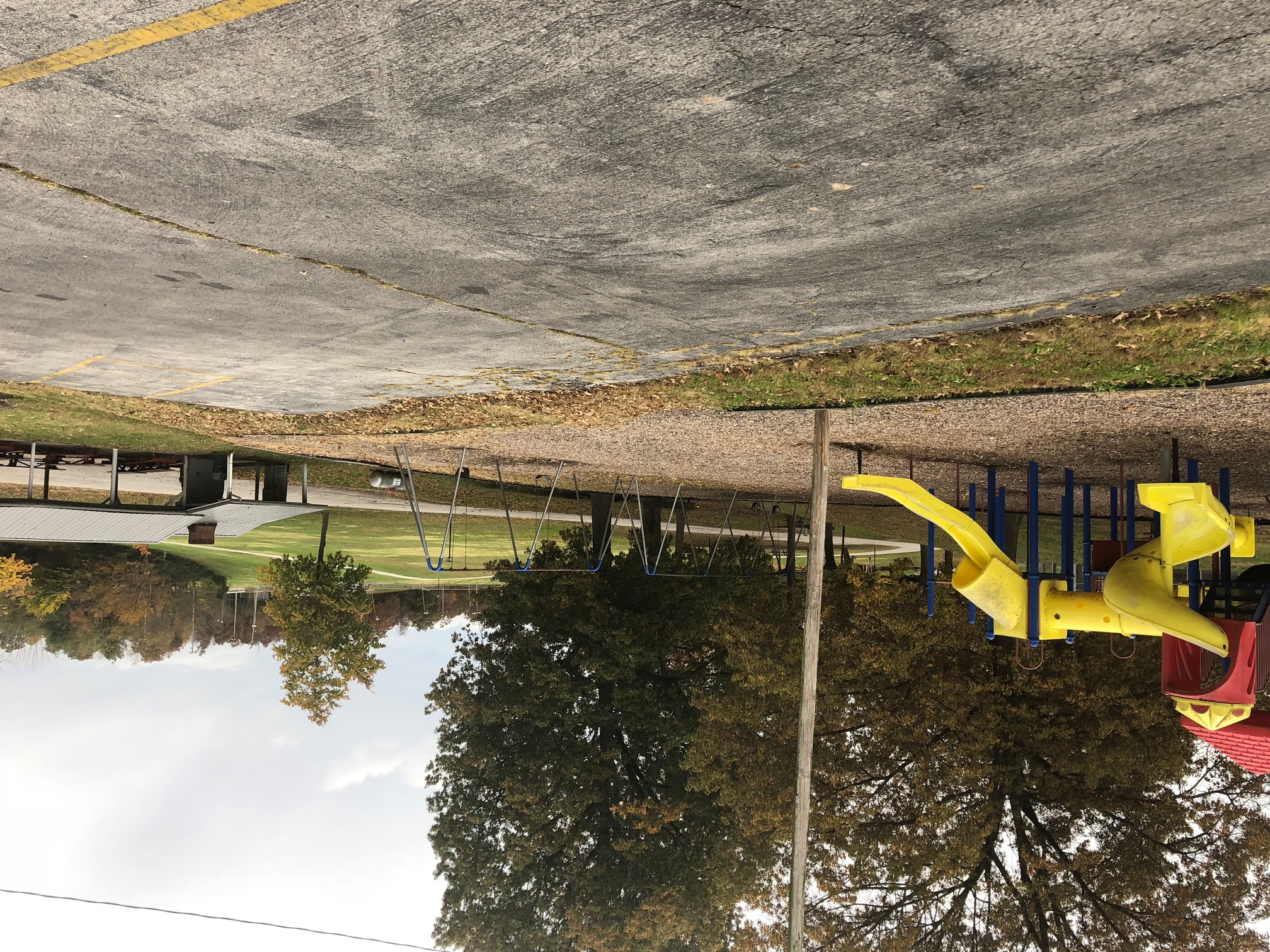 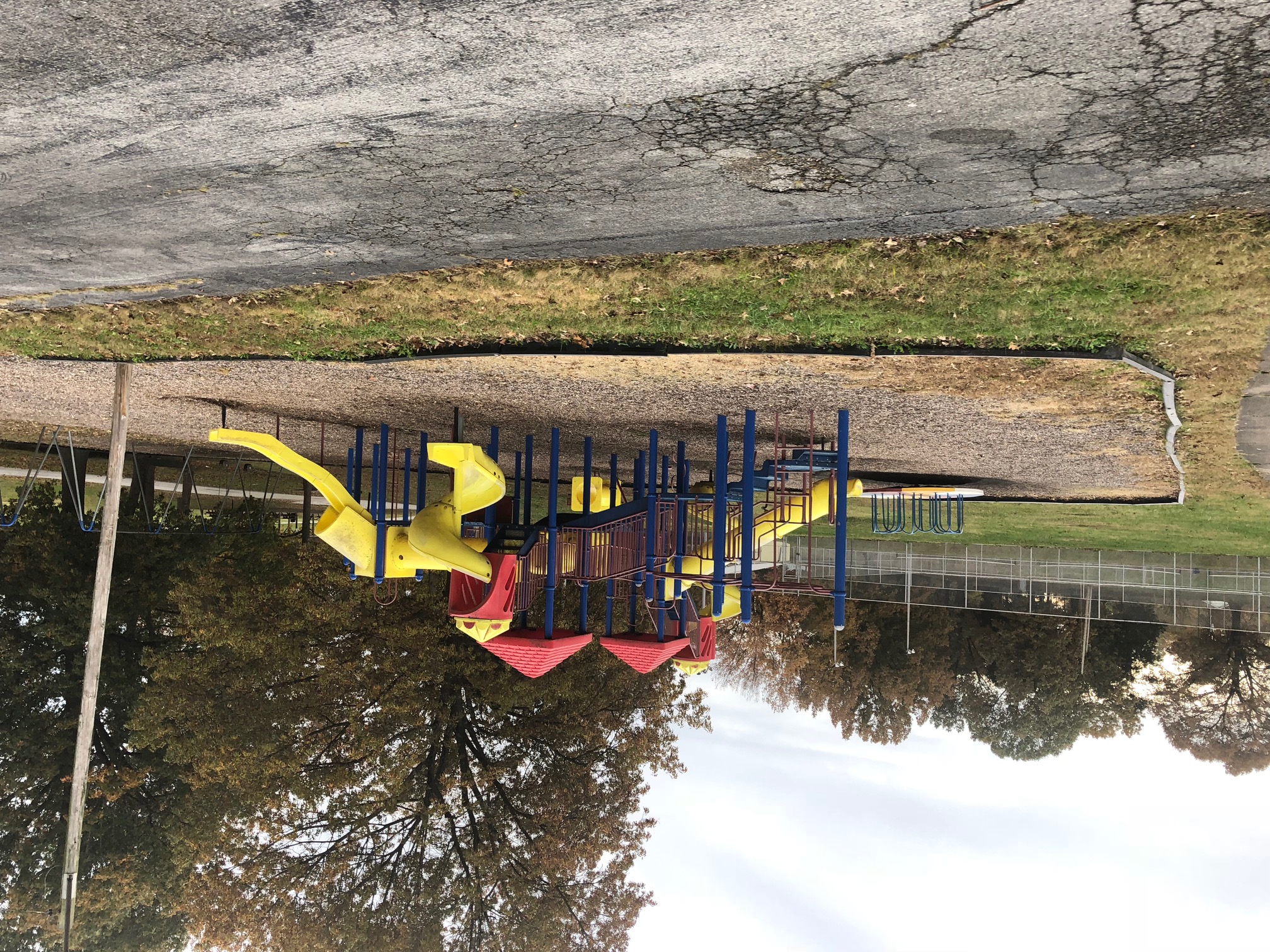 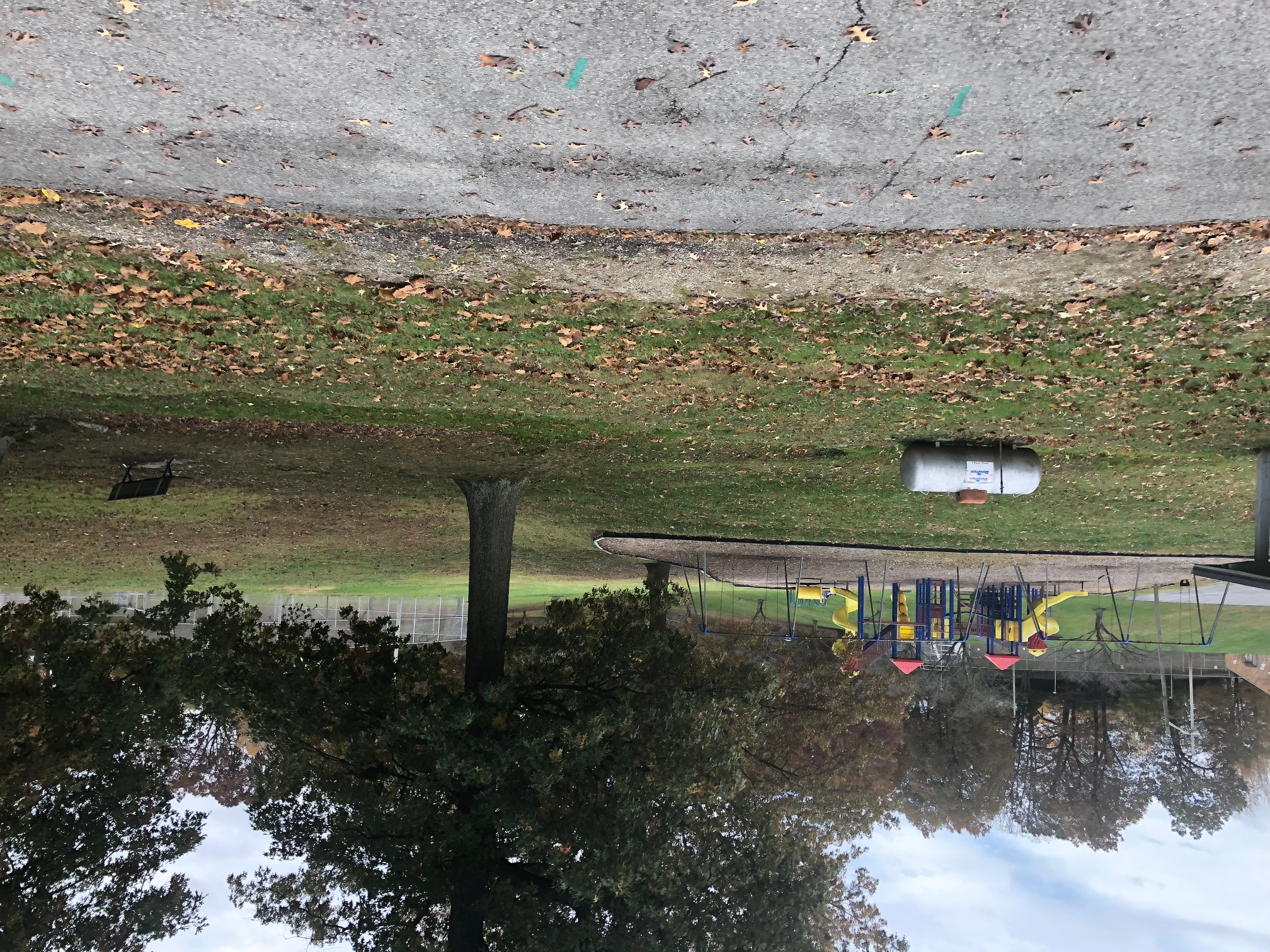 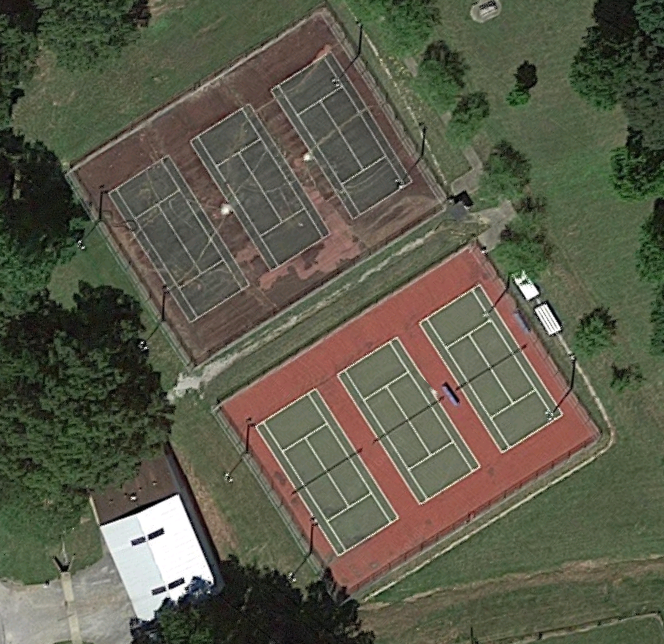 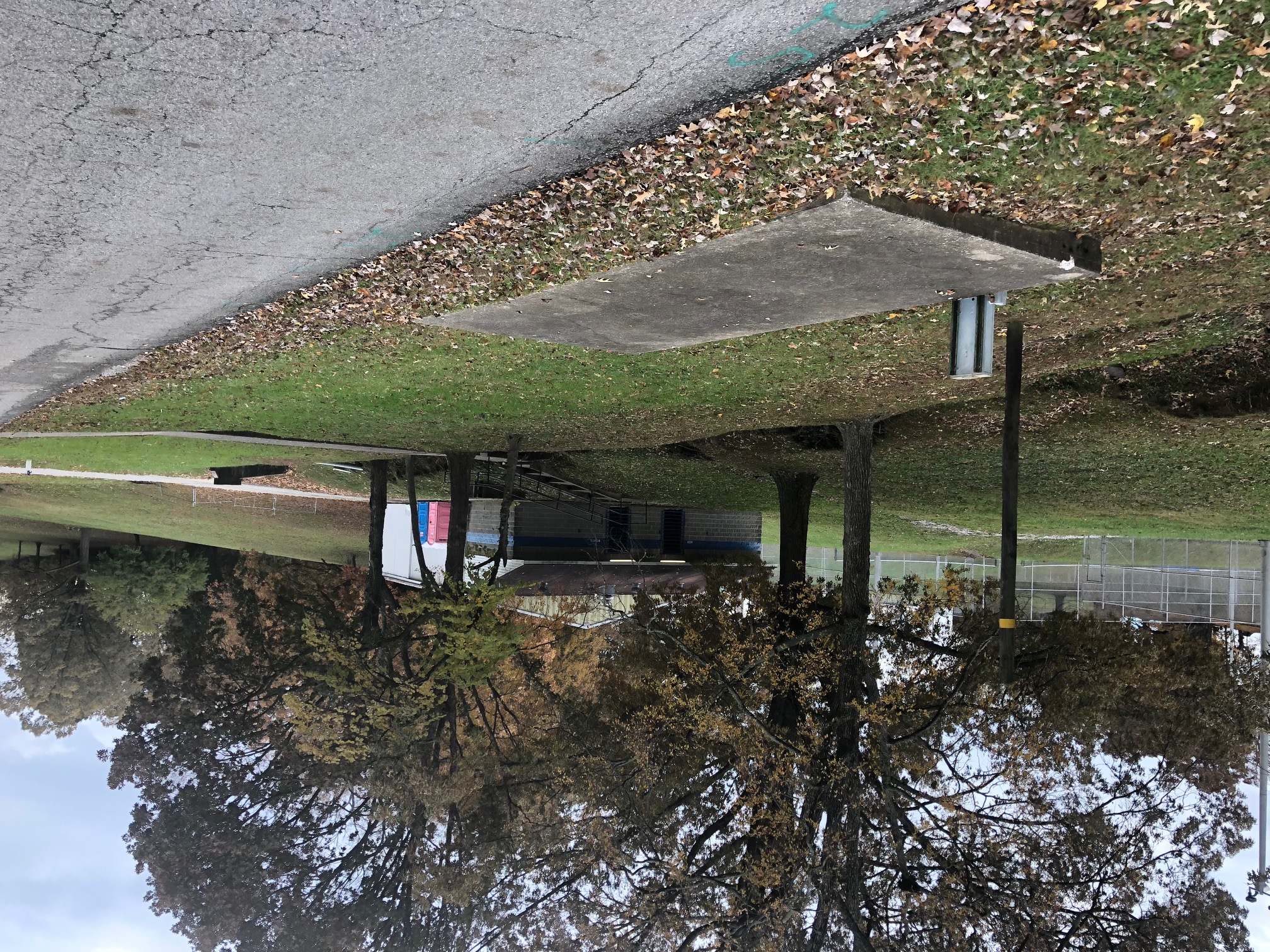 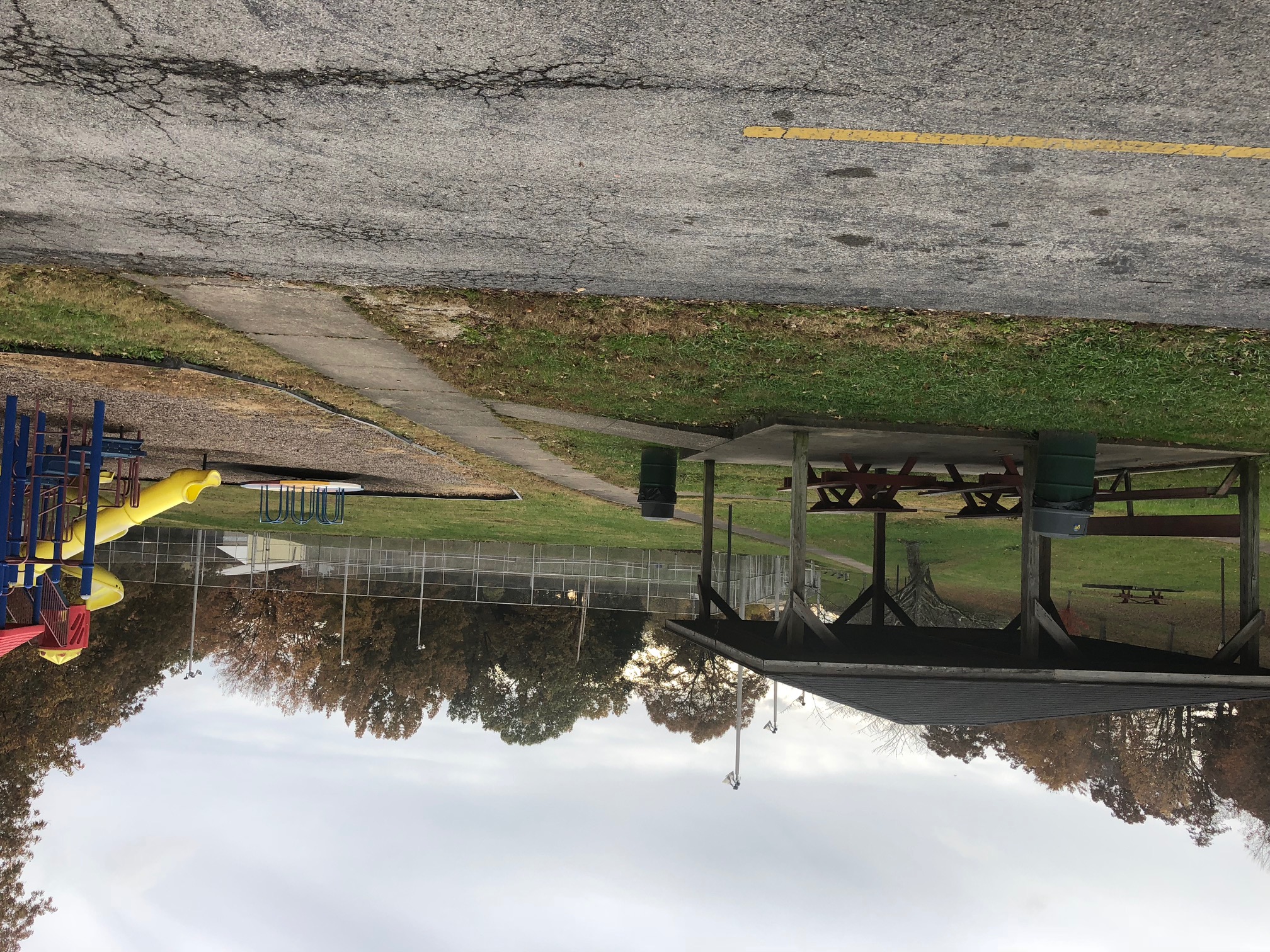 Tennis Courts
Walking Trail
Existing Lighting
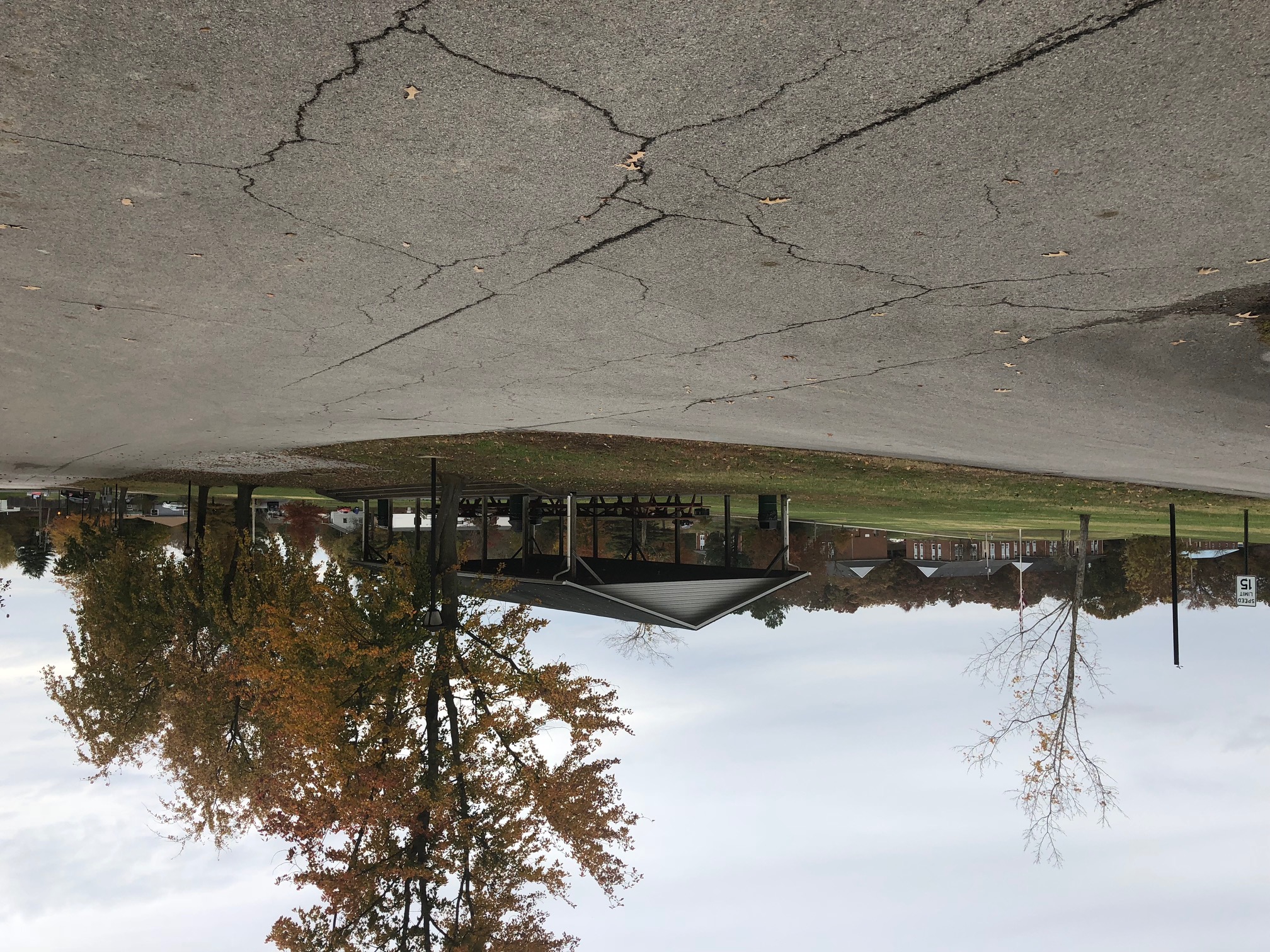 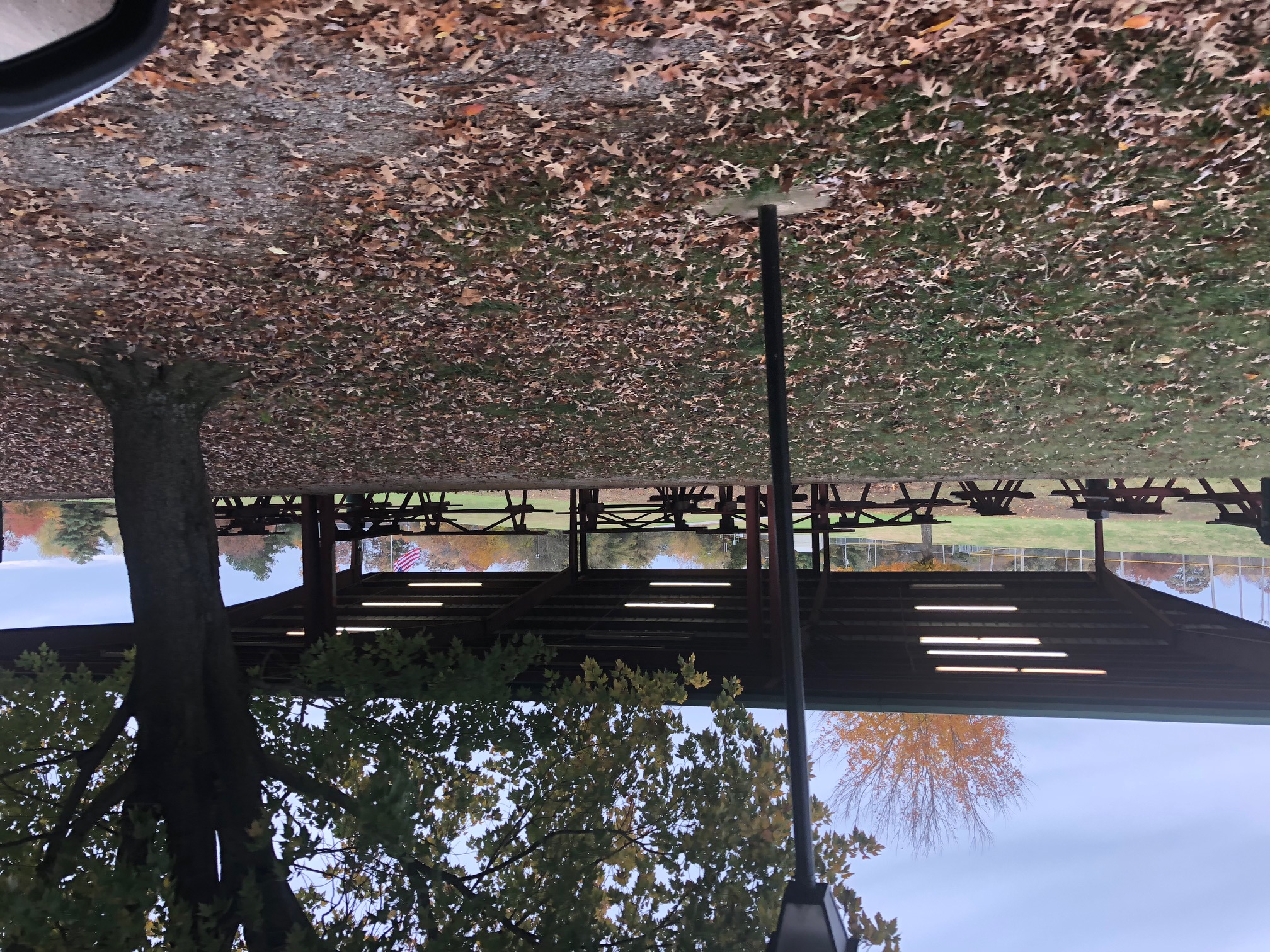 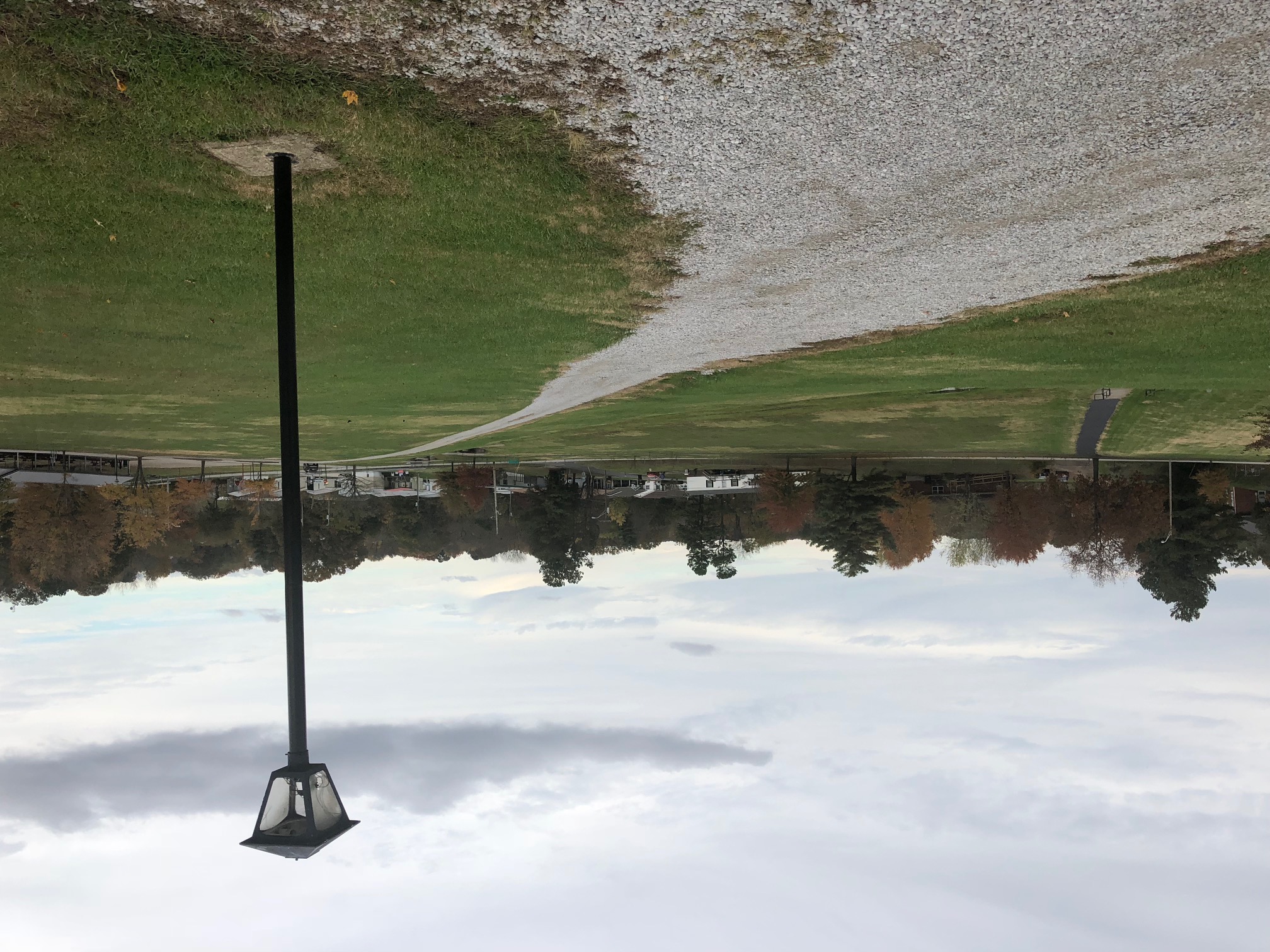 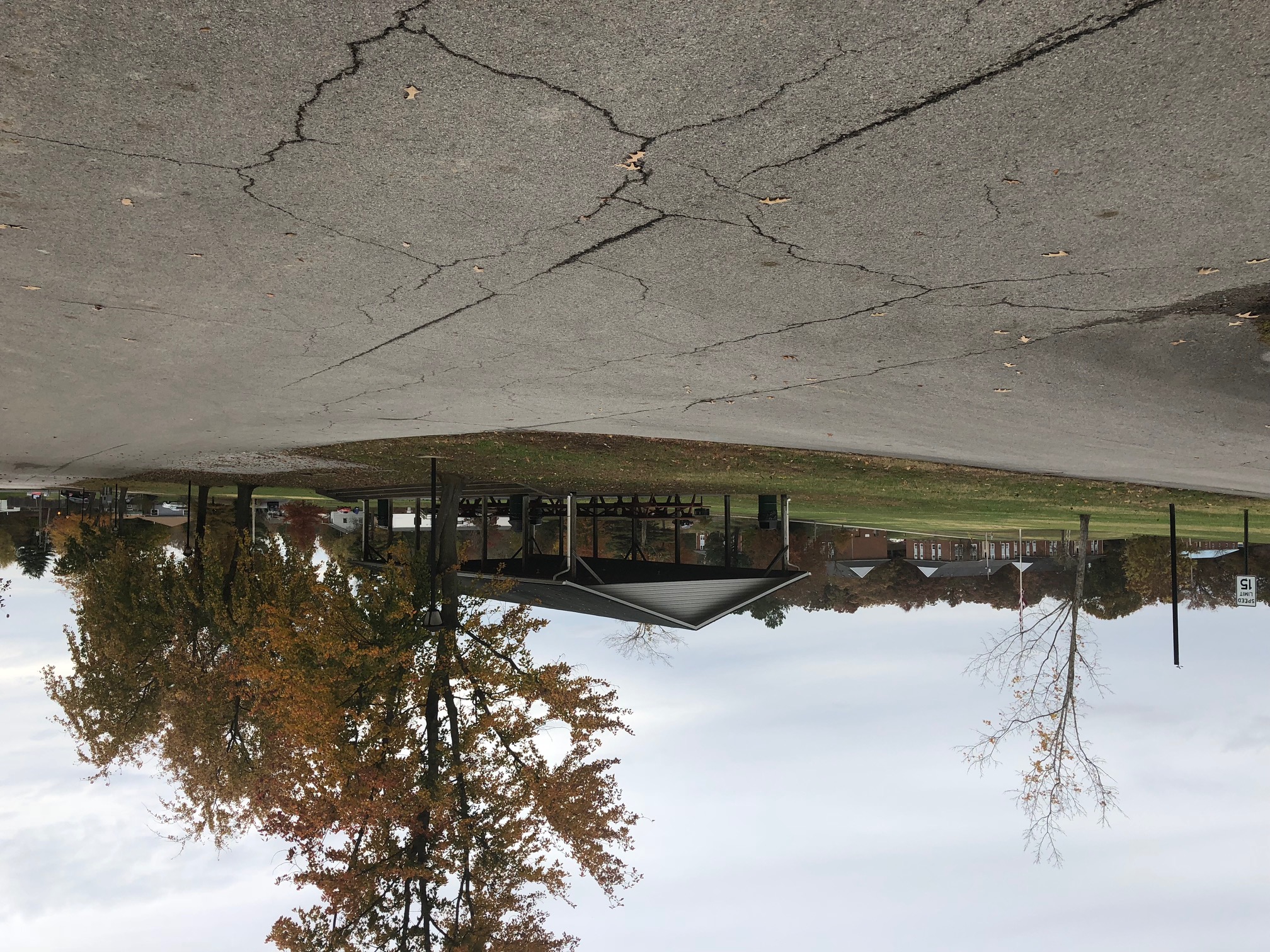 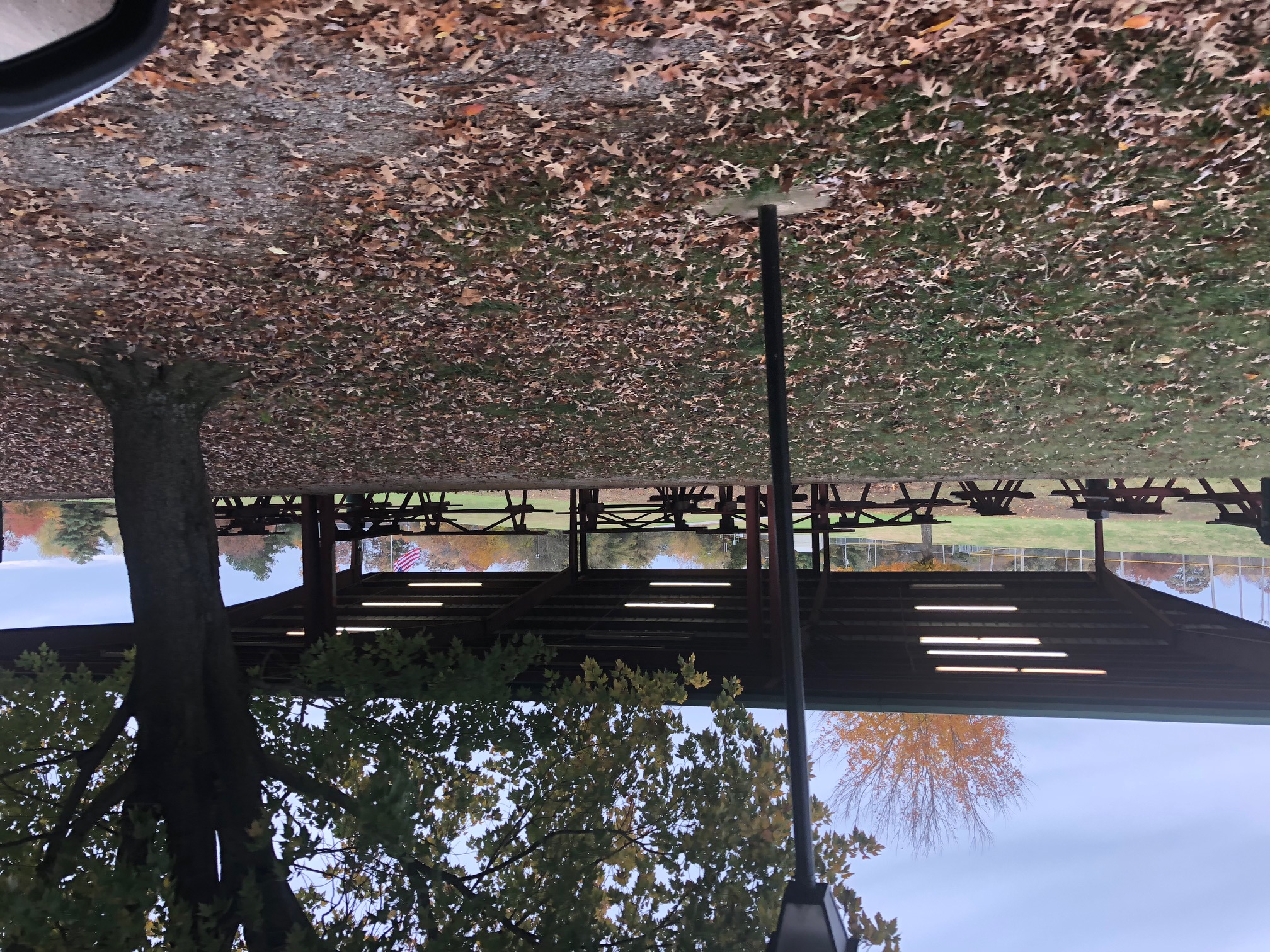 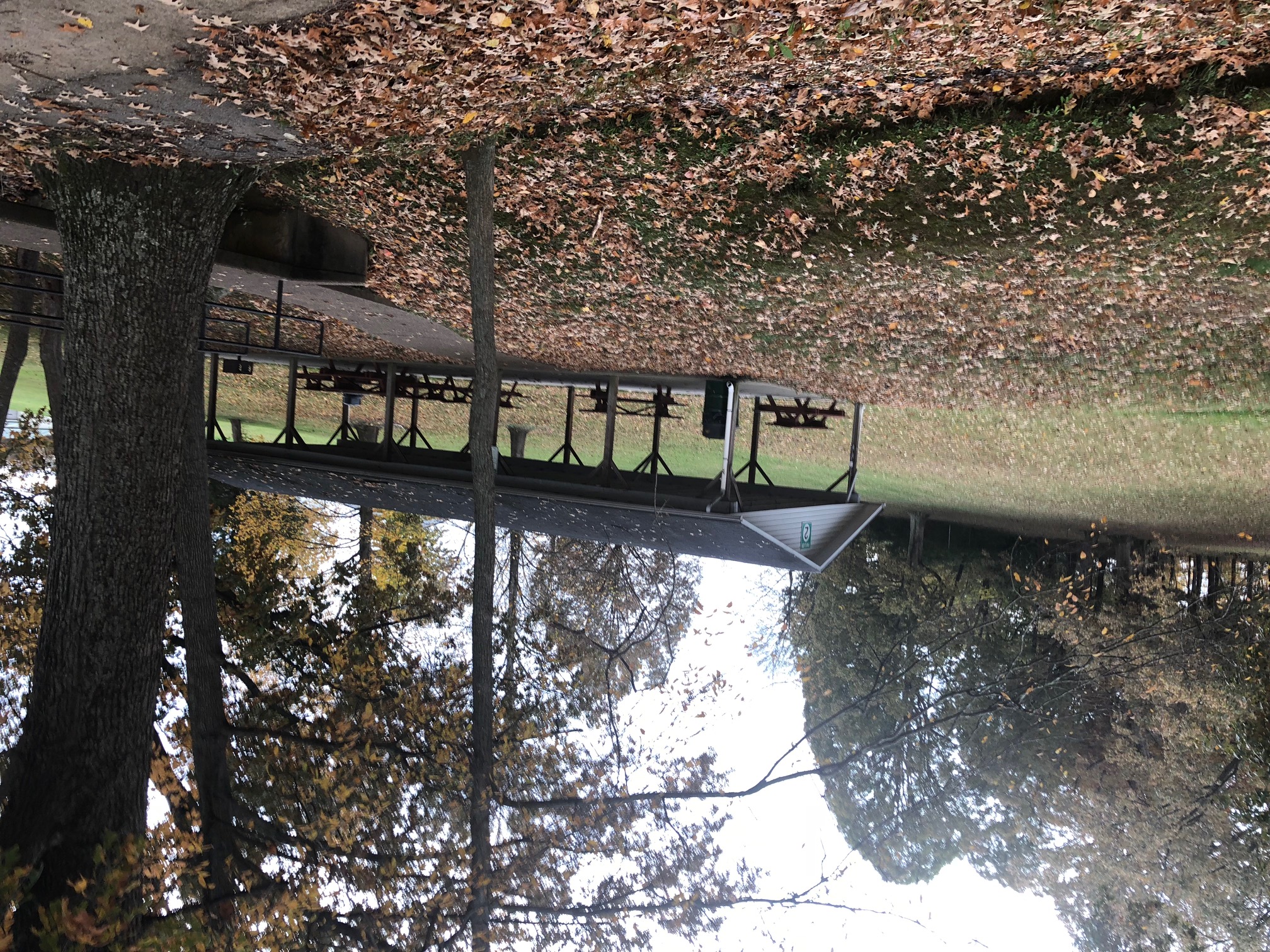 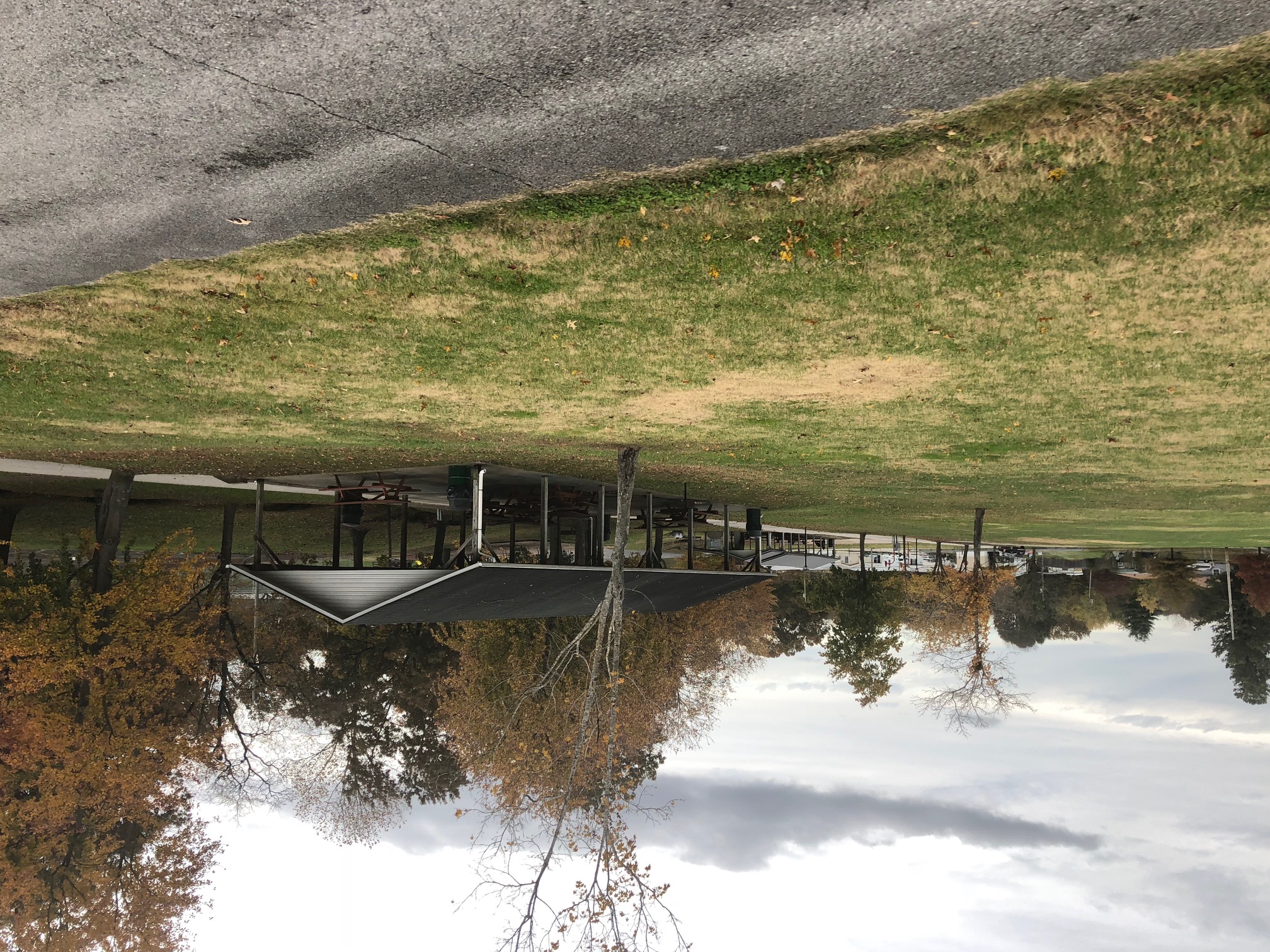 Existing Pavillions
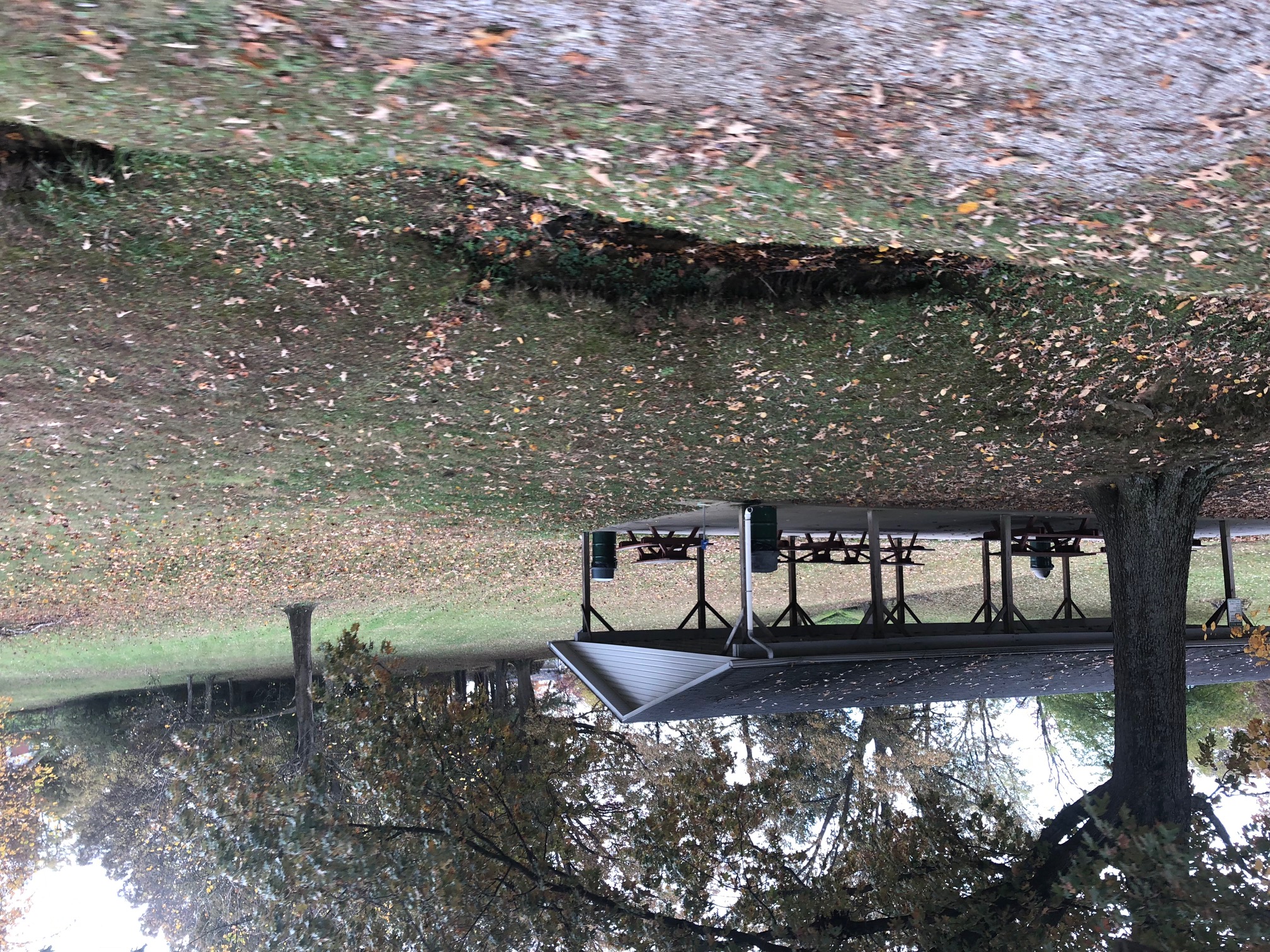 COMMUNITY CENTER
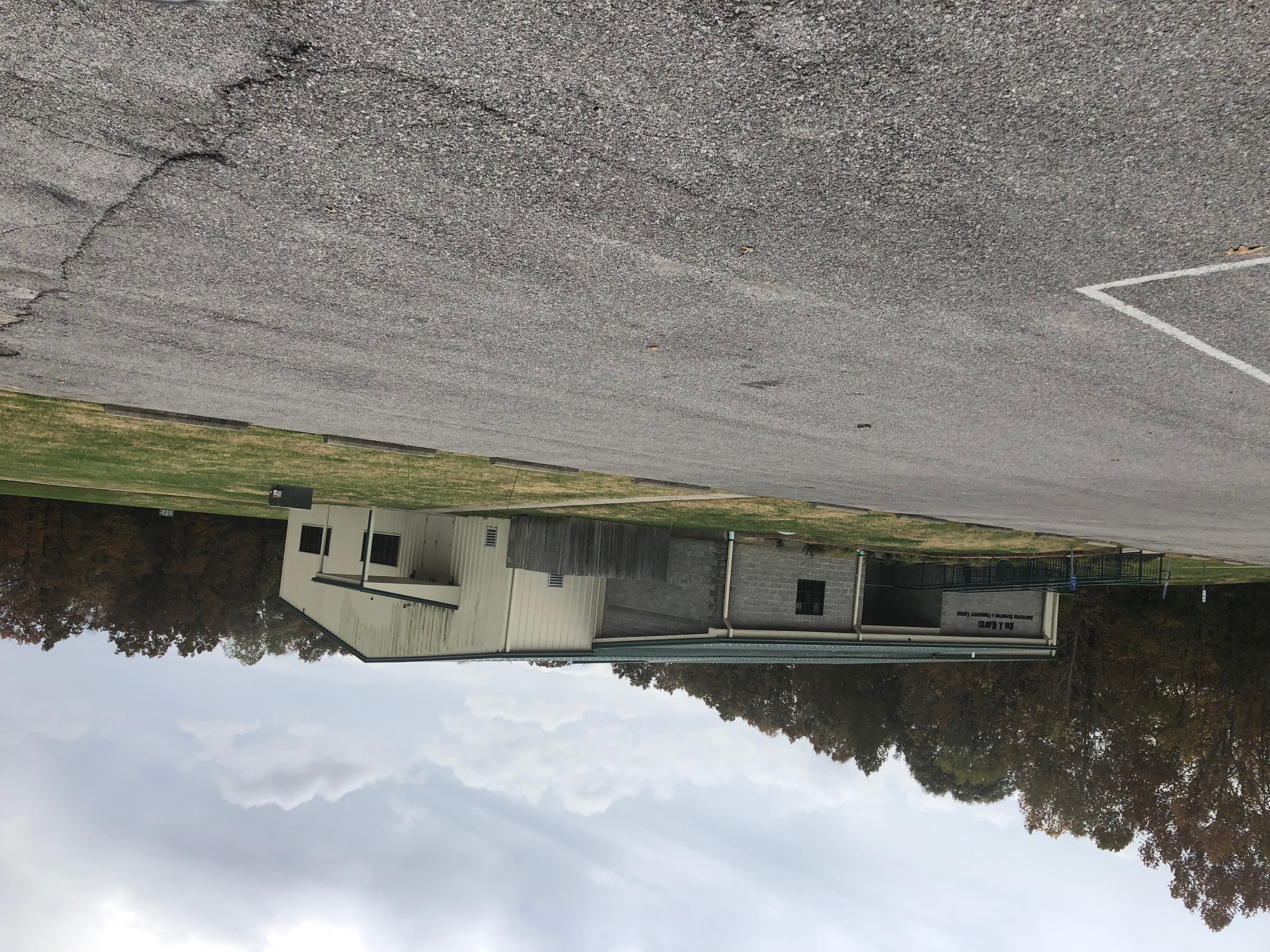 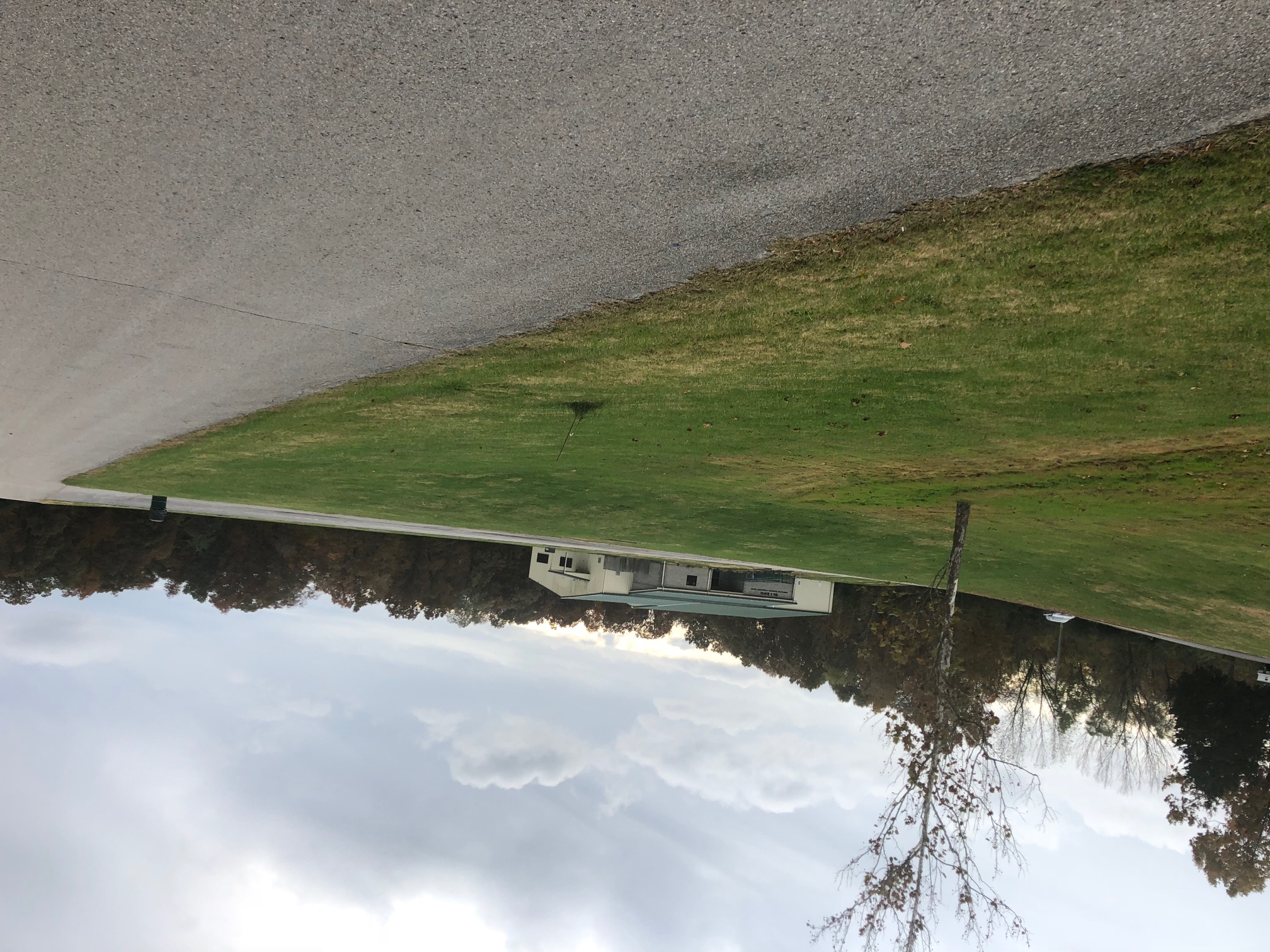 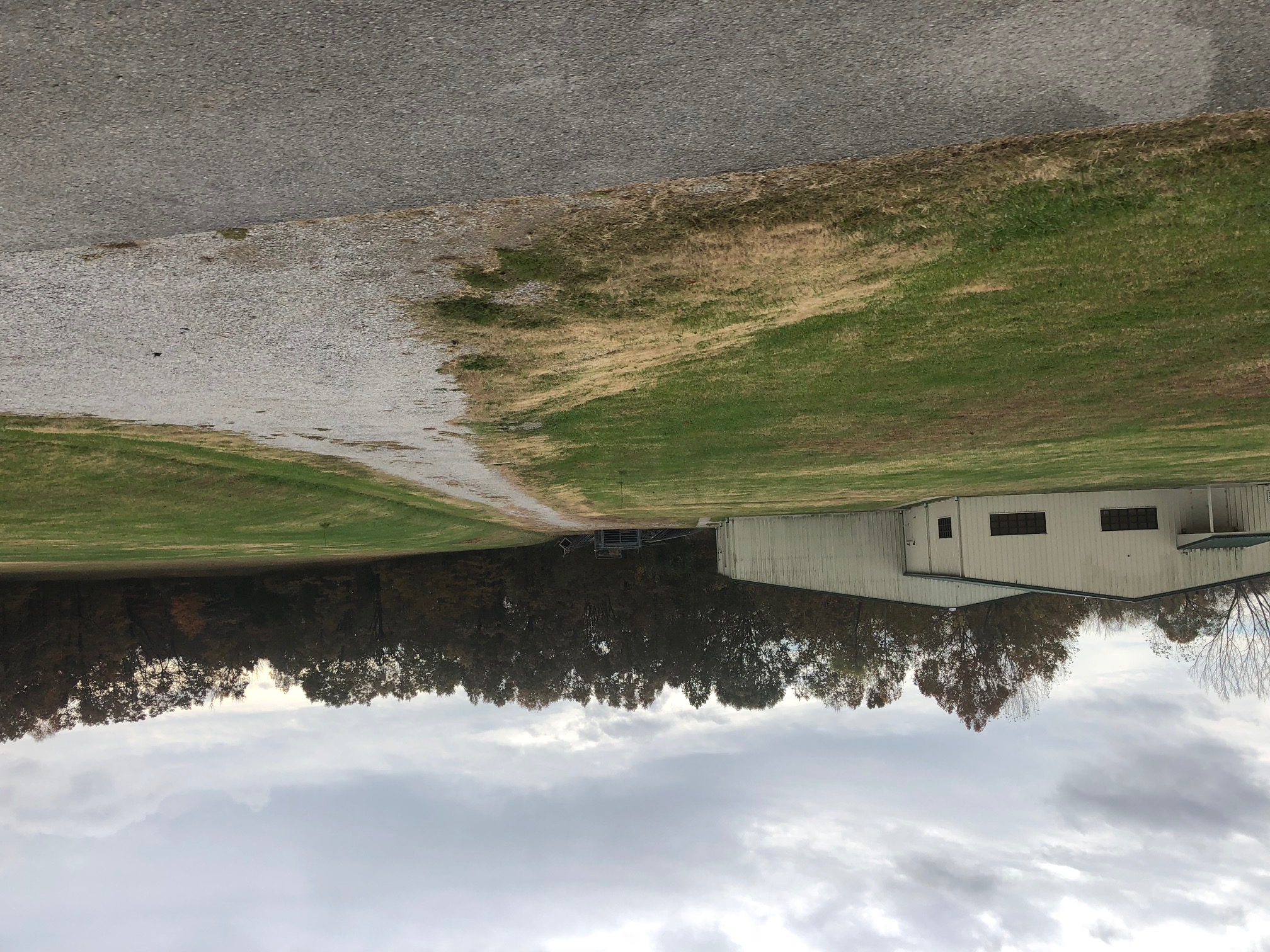 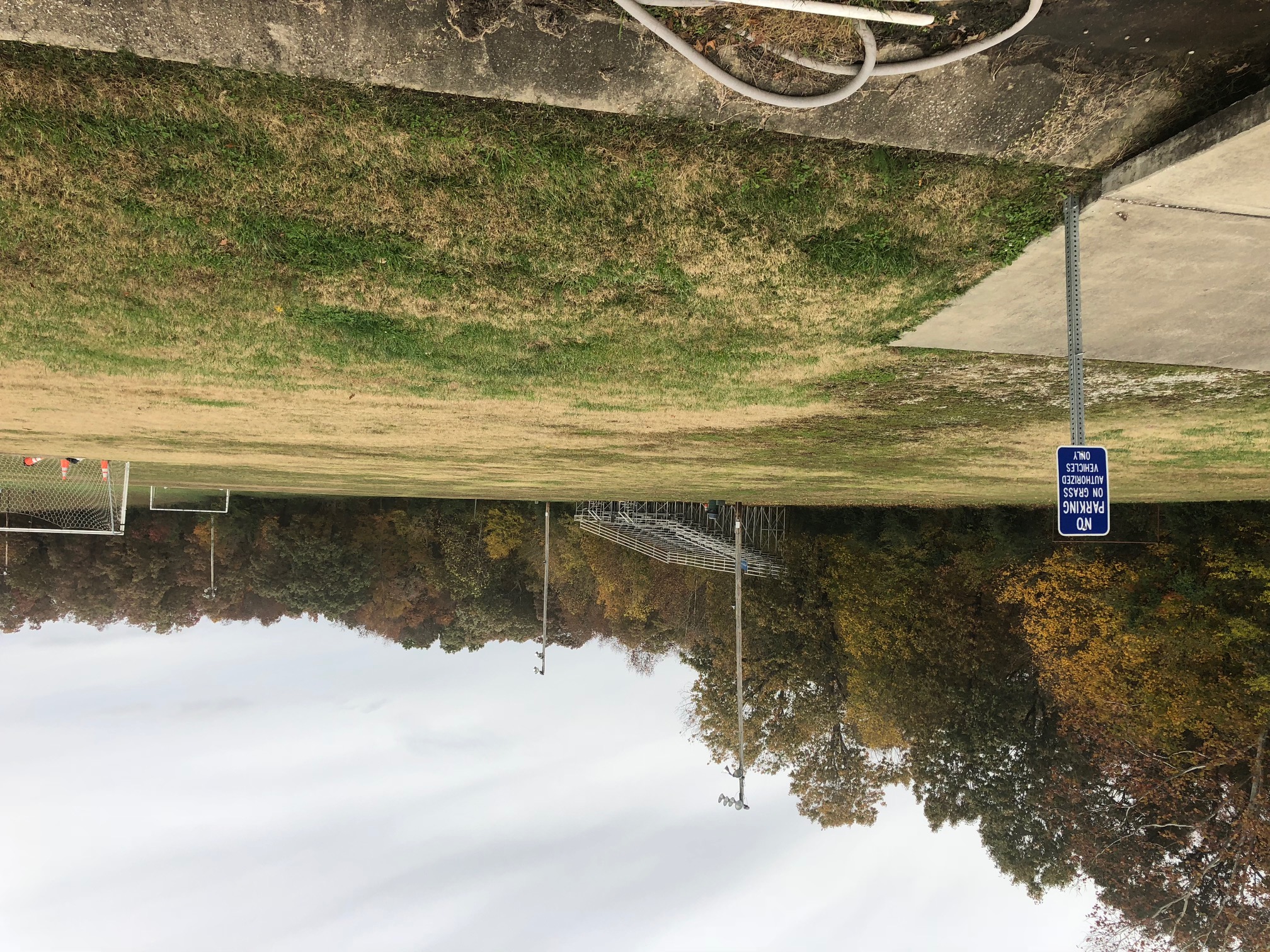 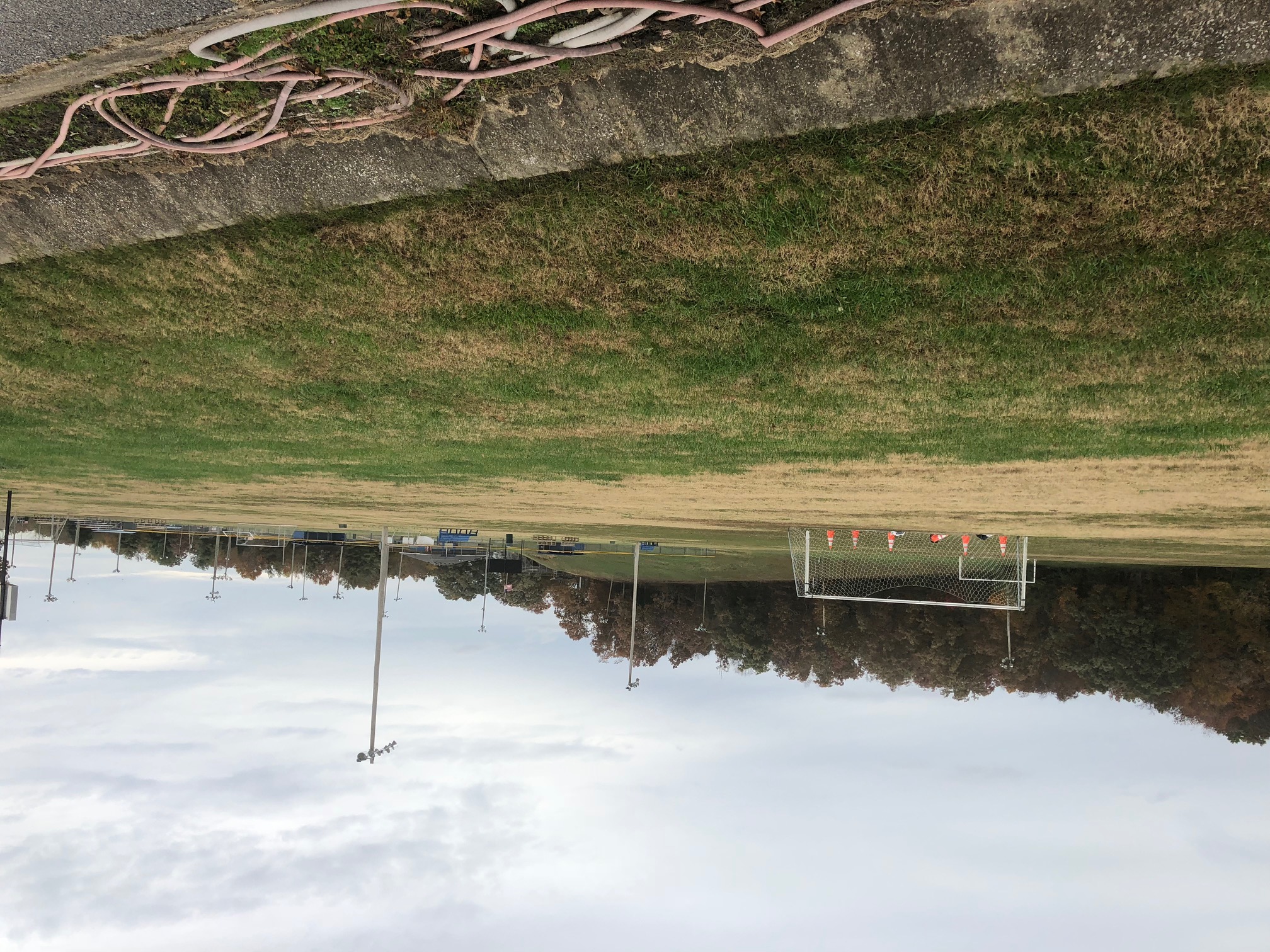 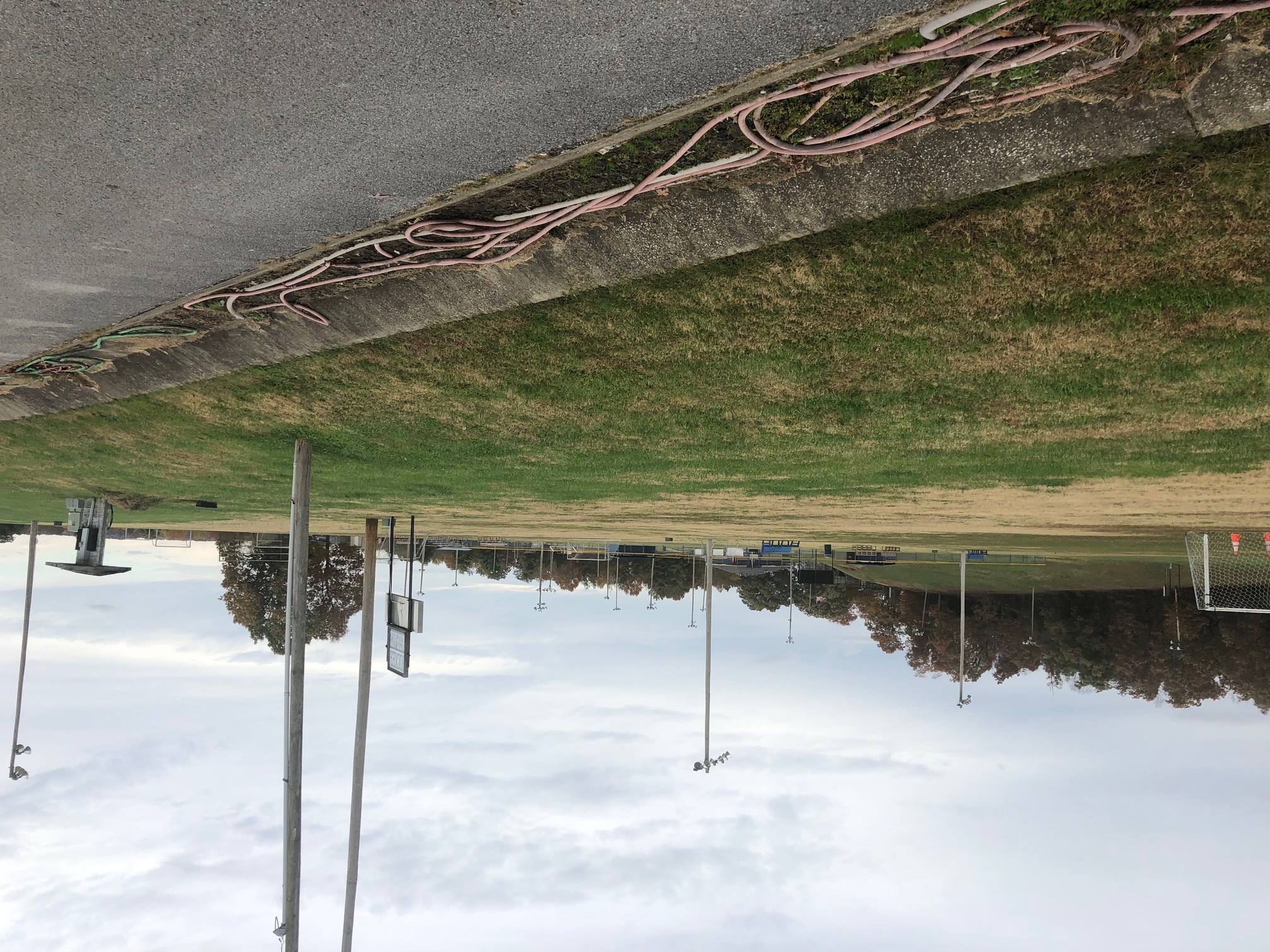 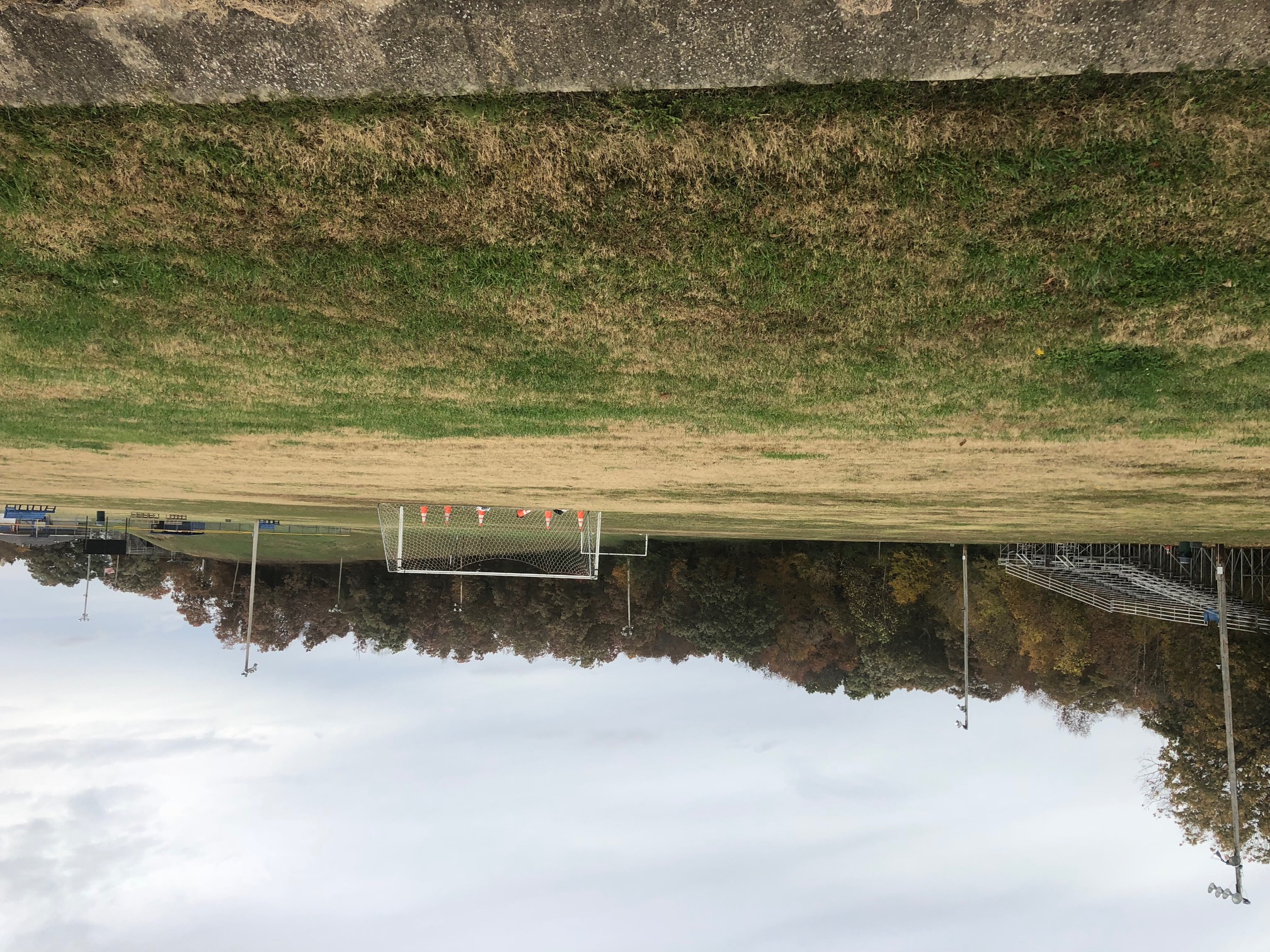 Soccer Fields
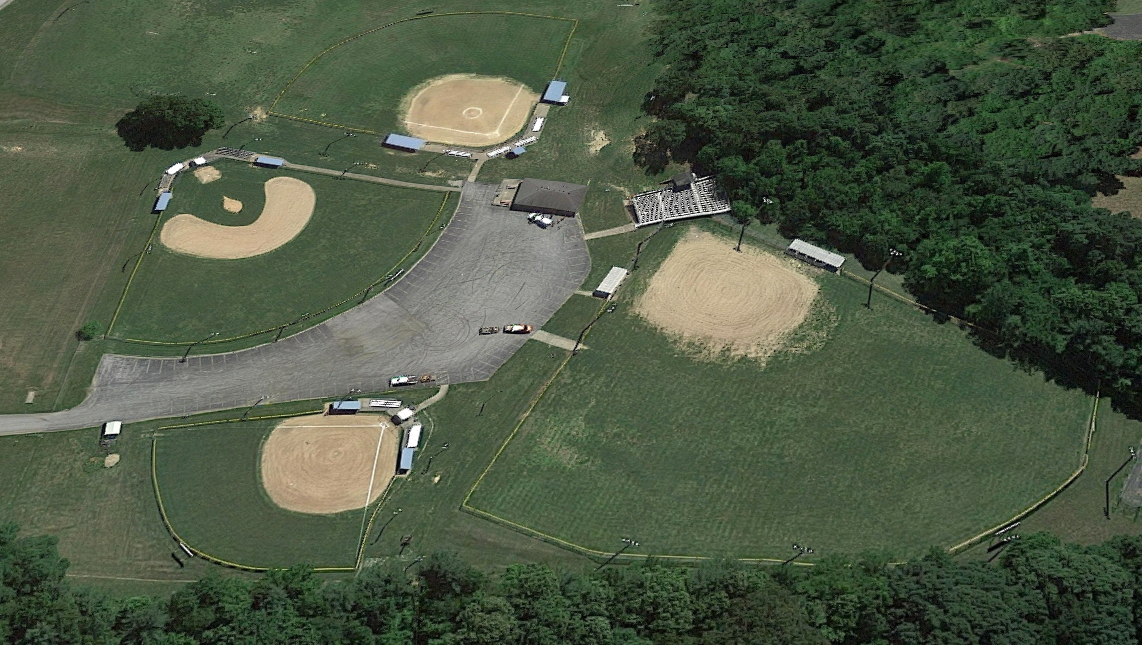 Baseball Fields
Conceptual
Master 
Plan
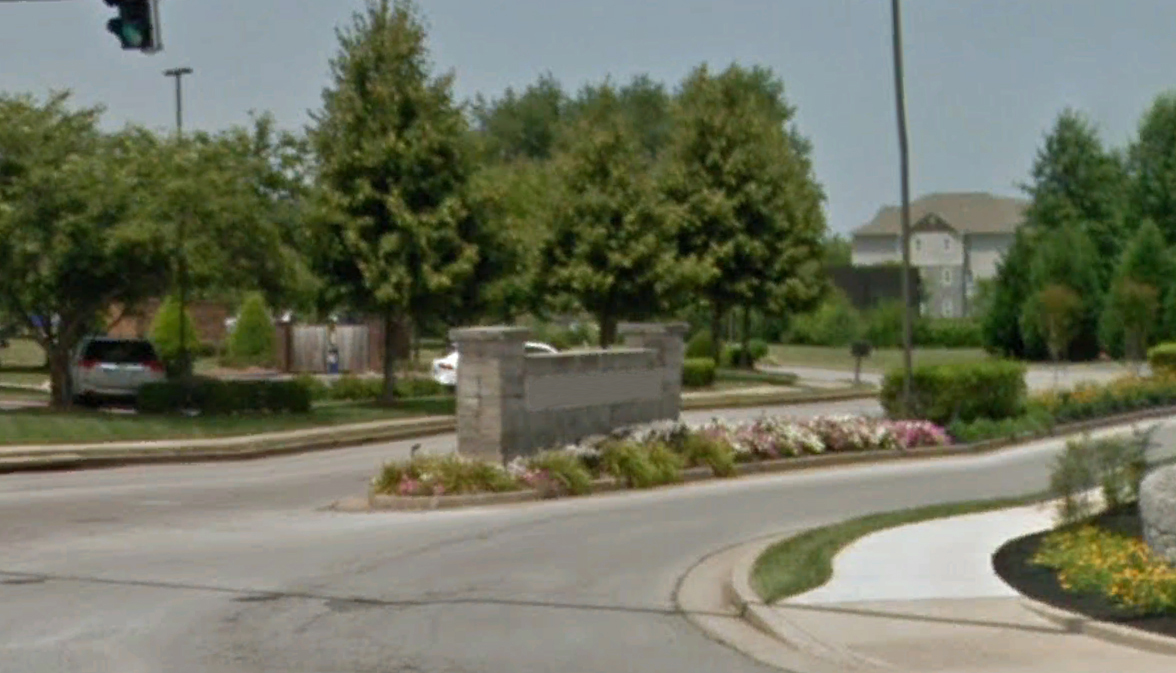 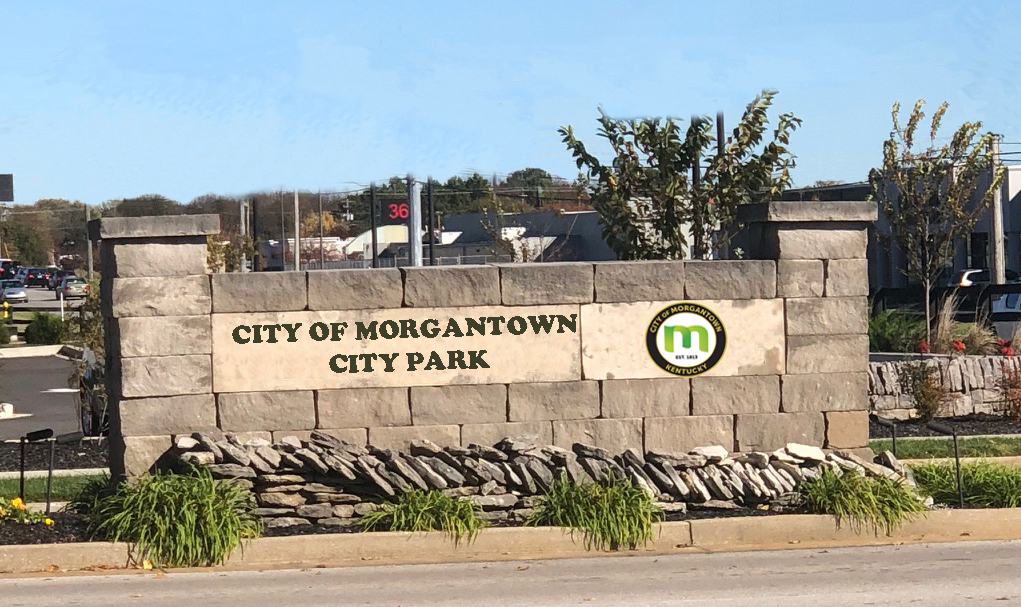 Proposed Entry Way
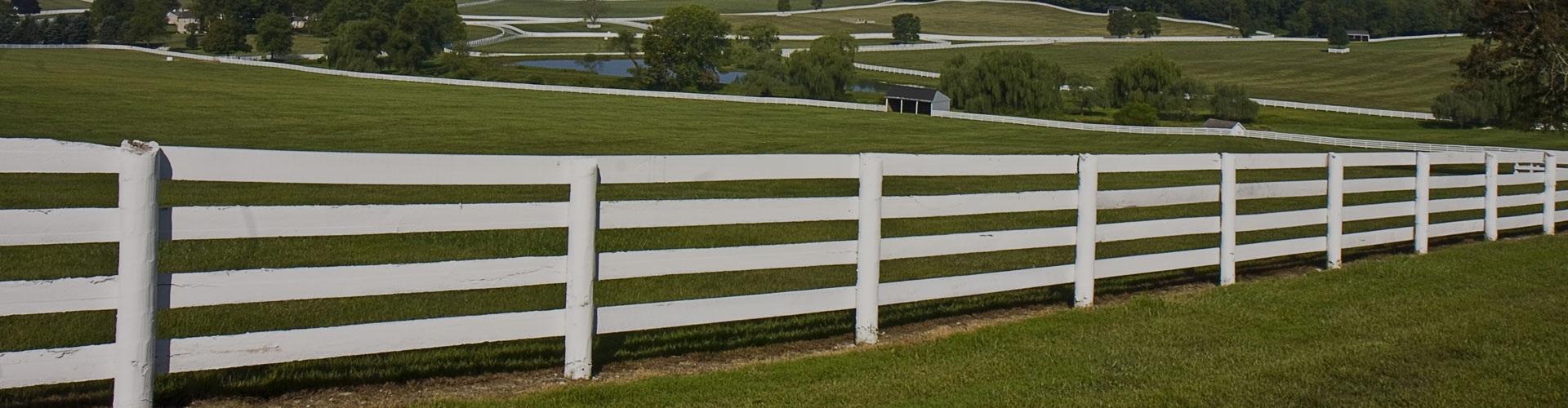 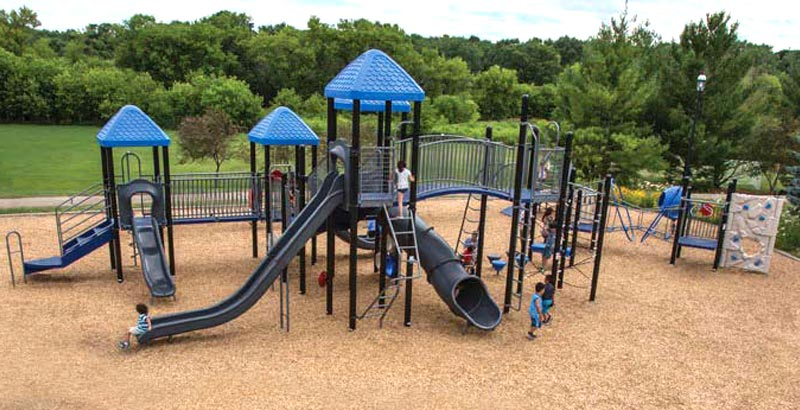 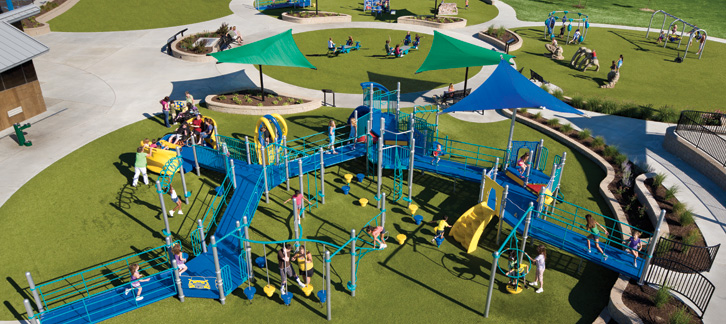 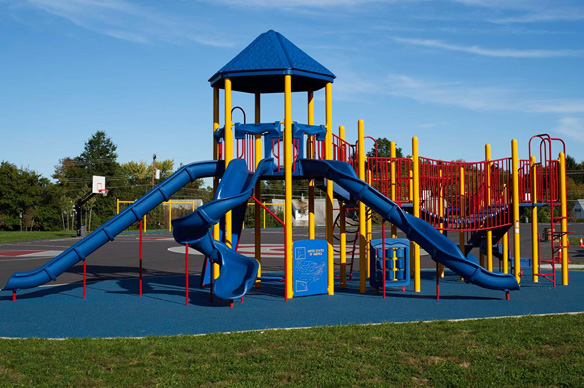 Proposed 
Playground
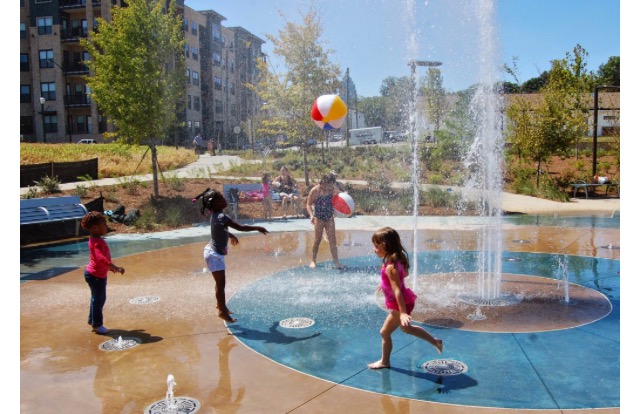 Splash Pad
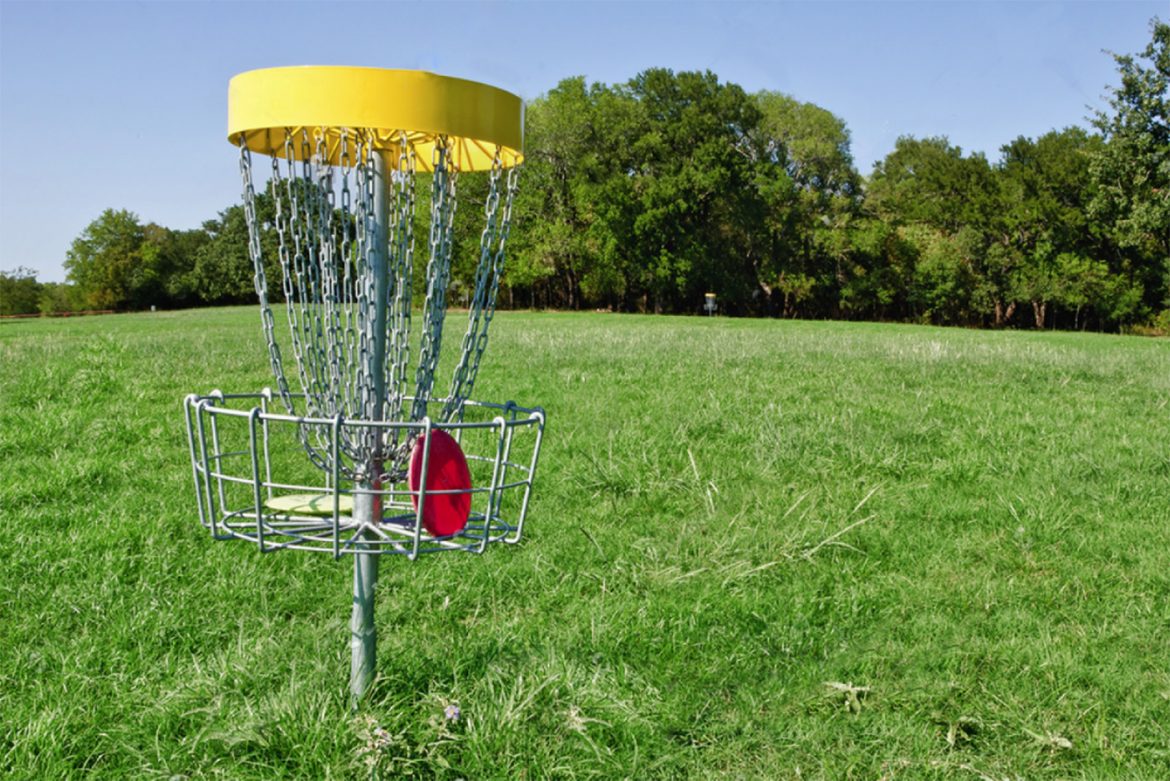 Disc Golf
Additional 
Activities
Pavillions
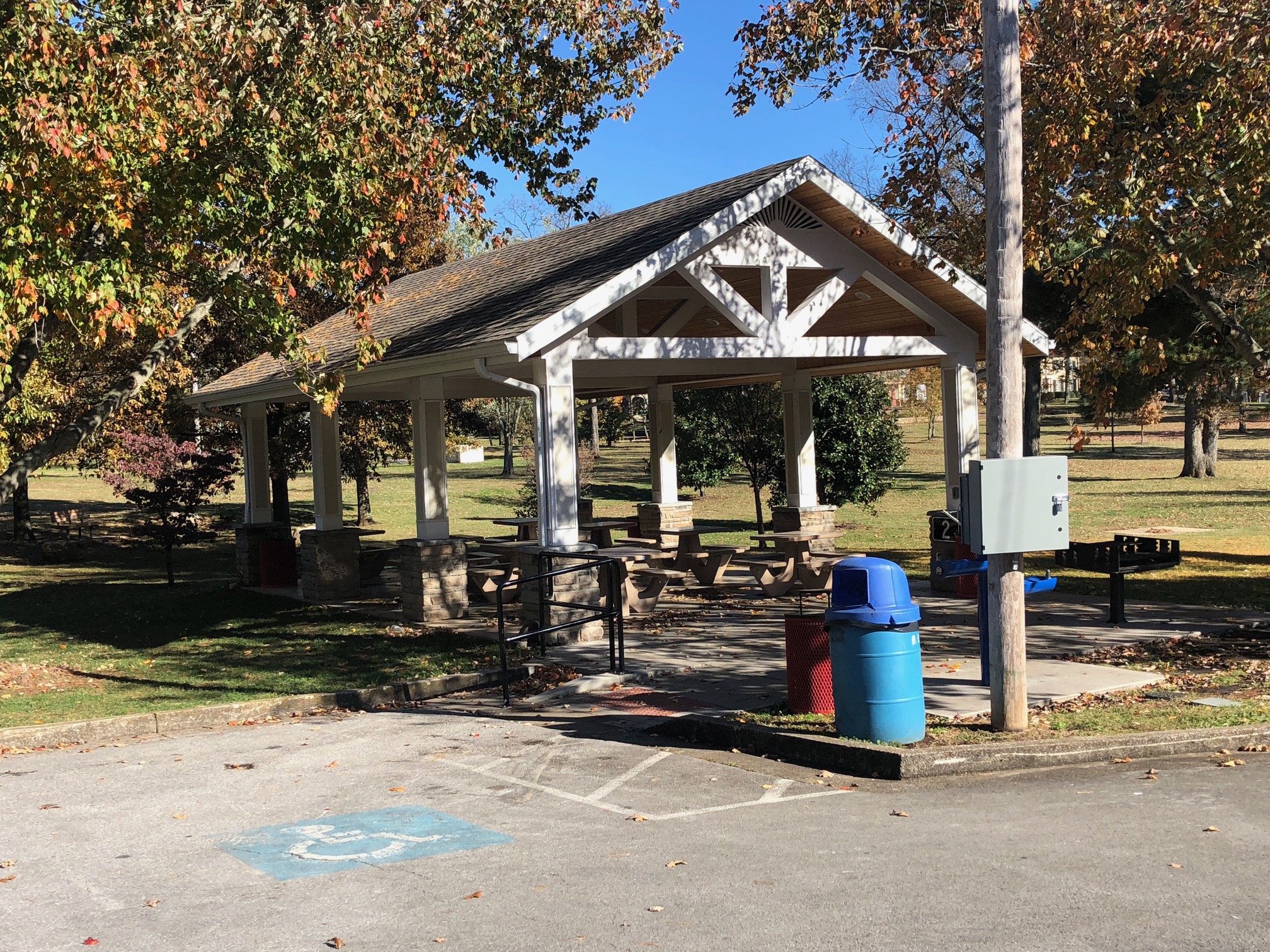 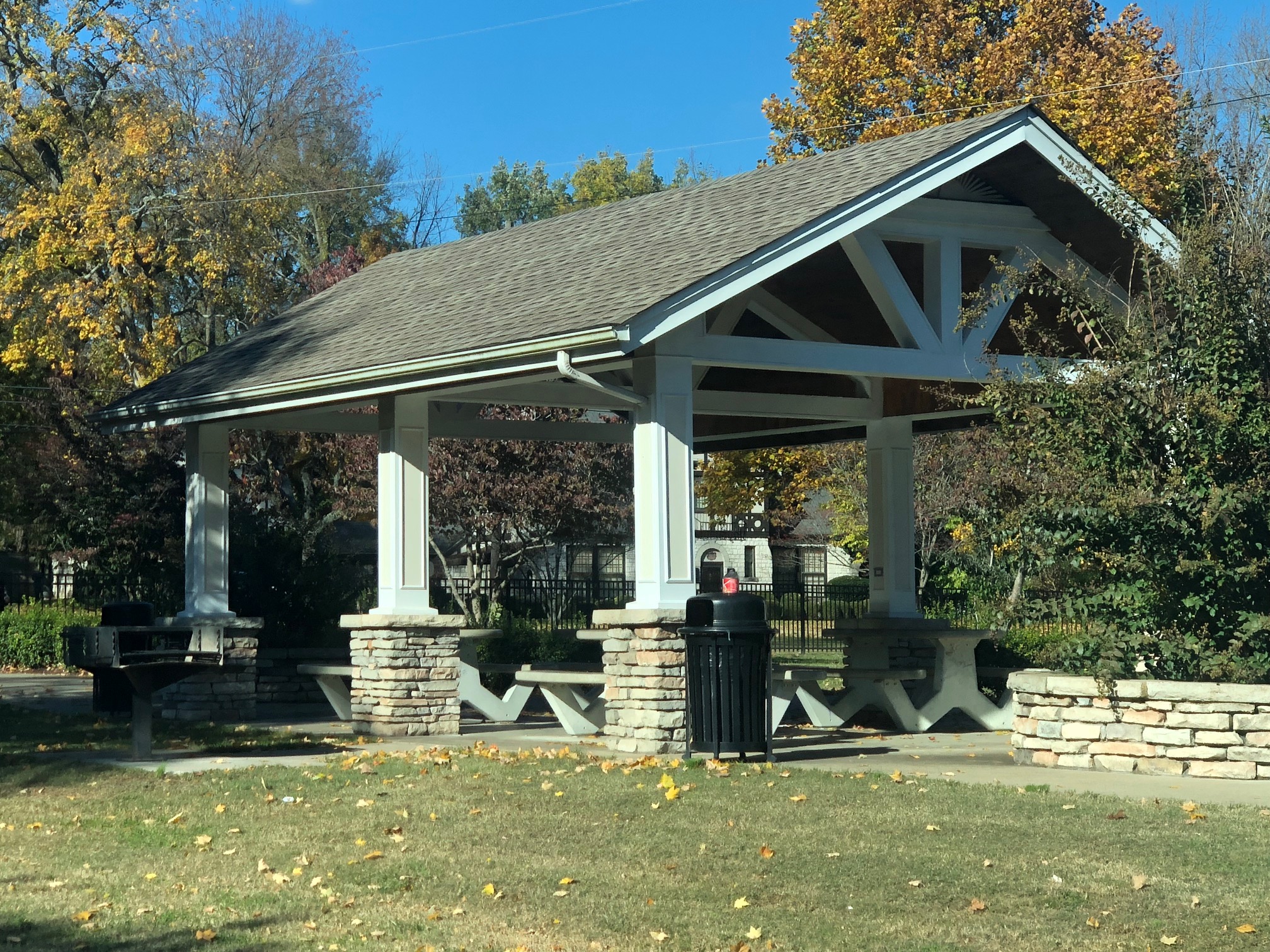 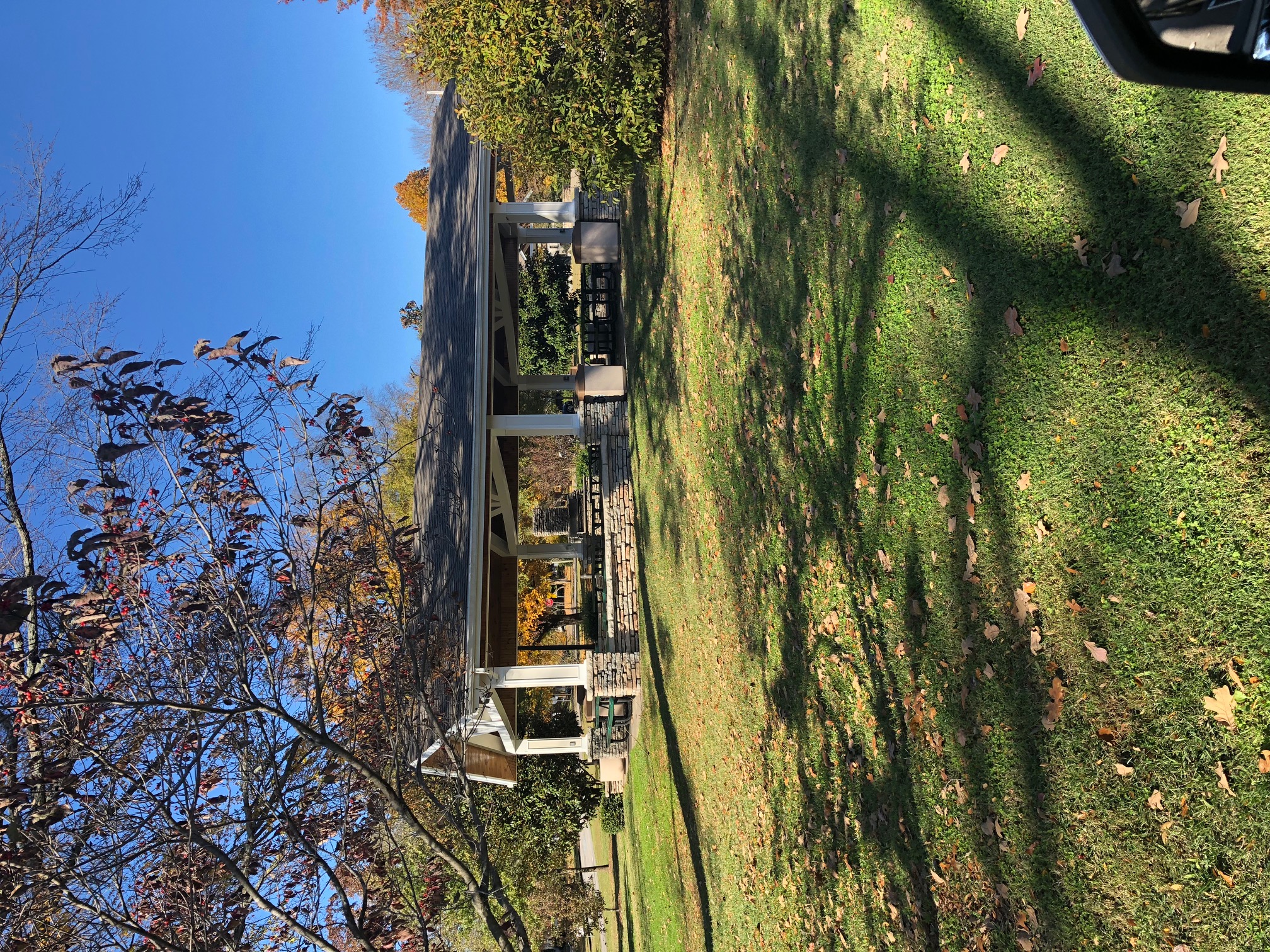 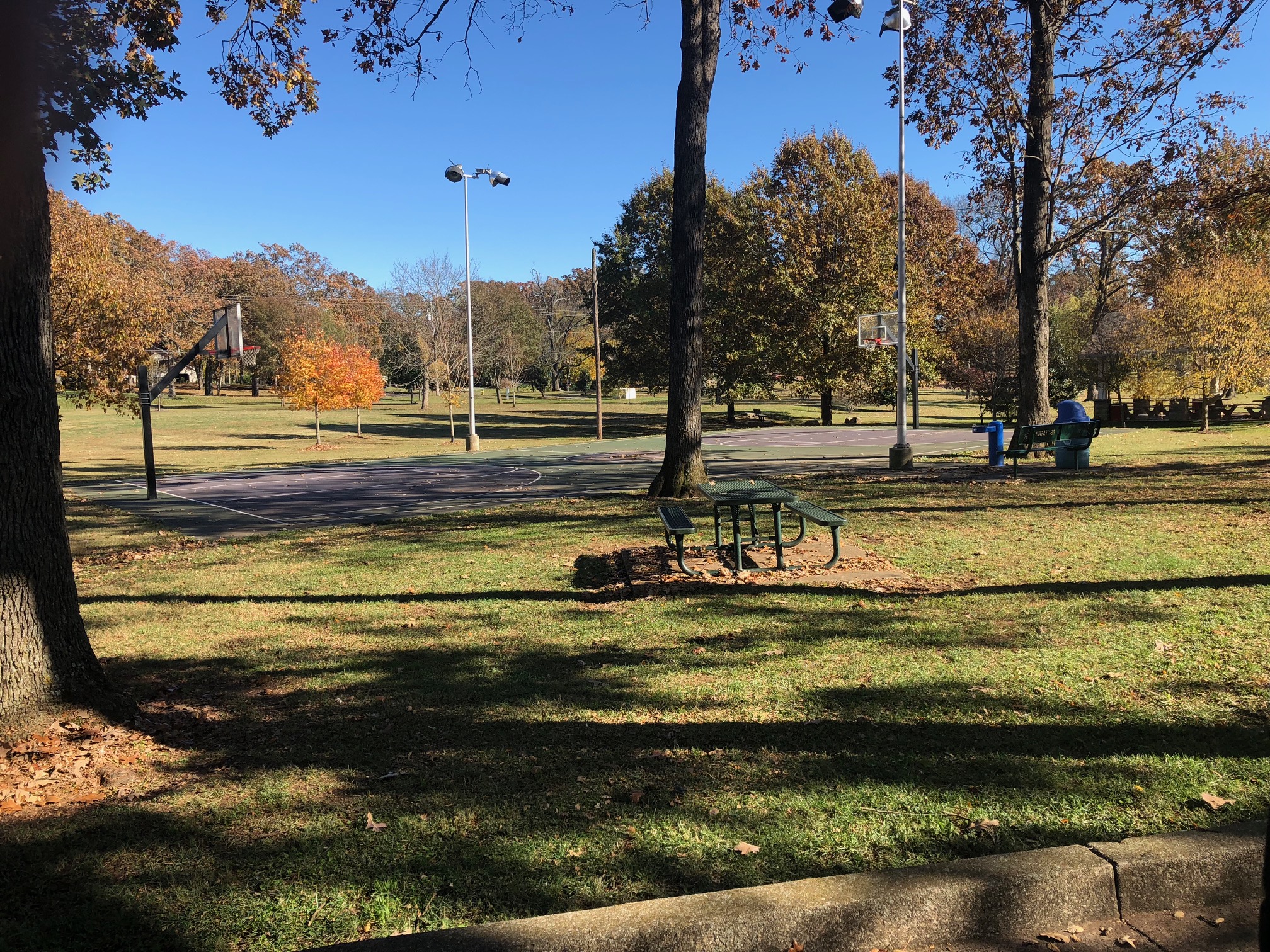 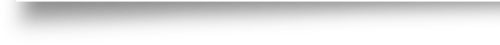 Proposed Basketball Courts
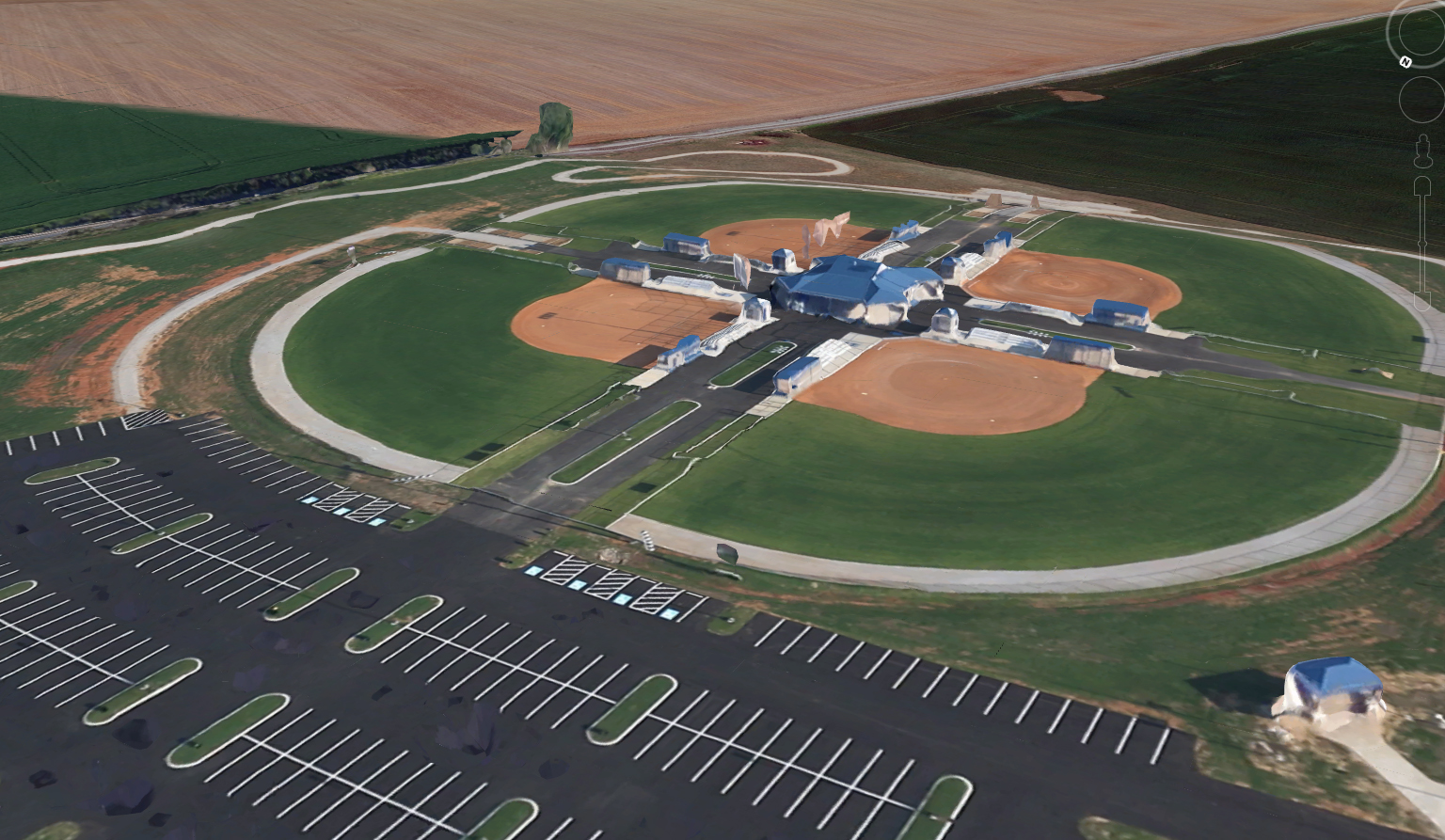 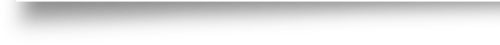 Baseball Fields
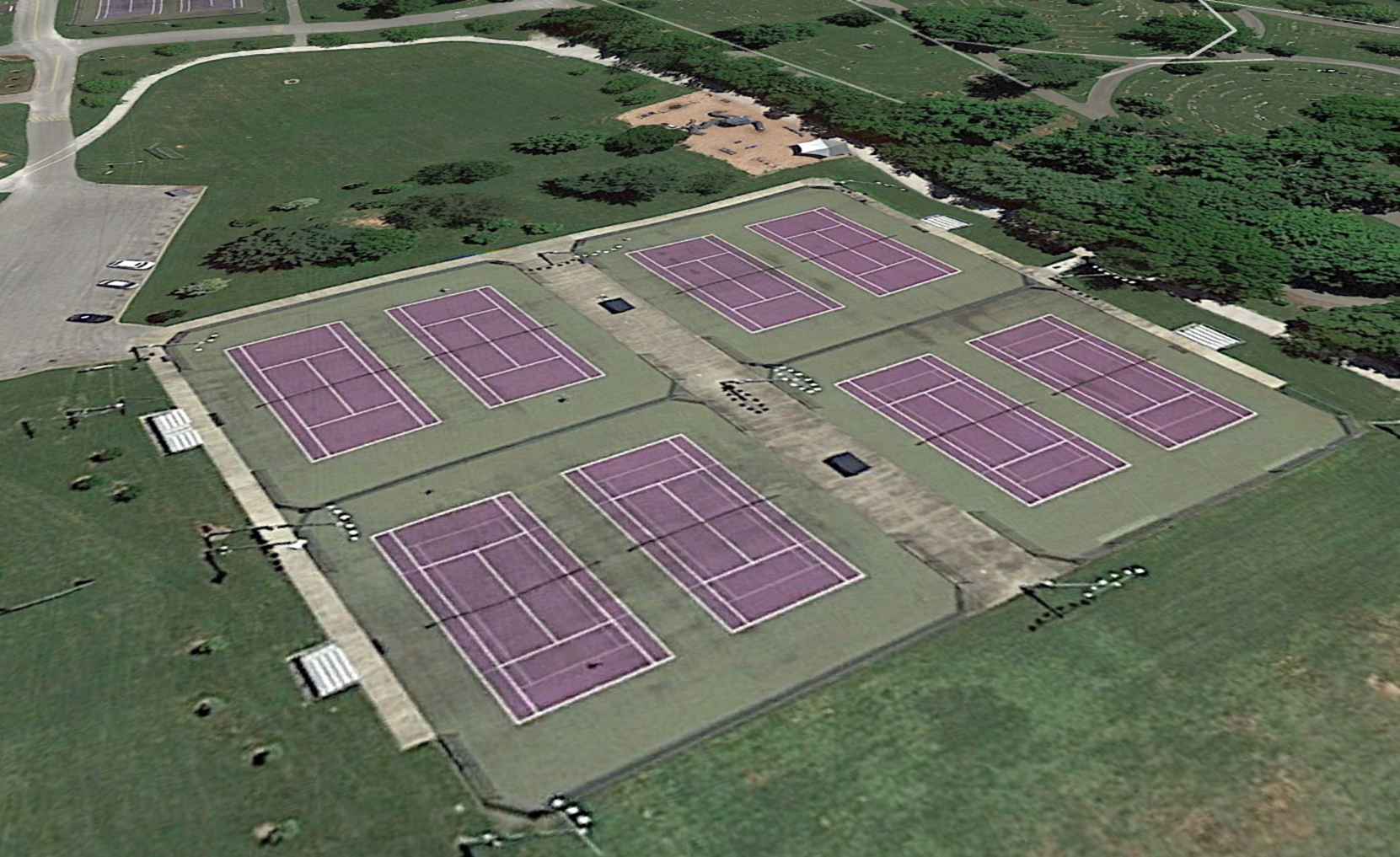 T
E
N
N
I
S
Soccer Fields
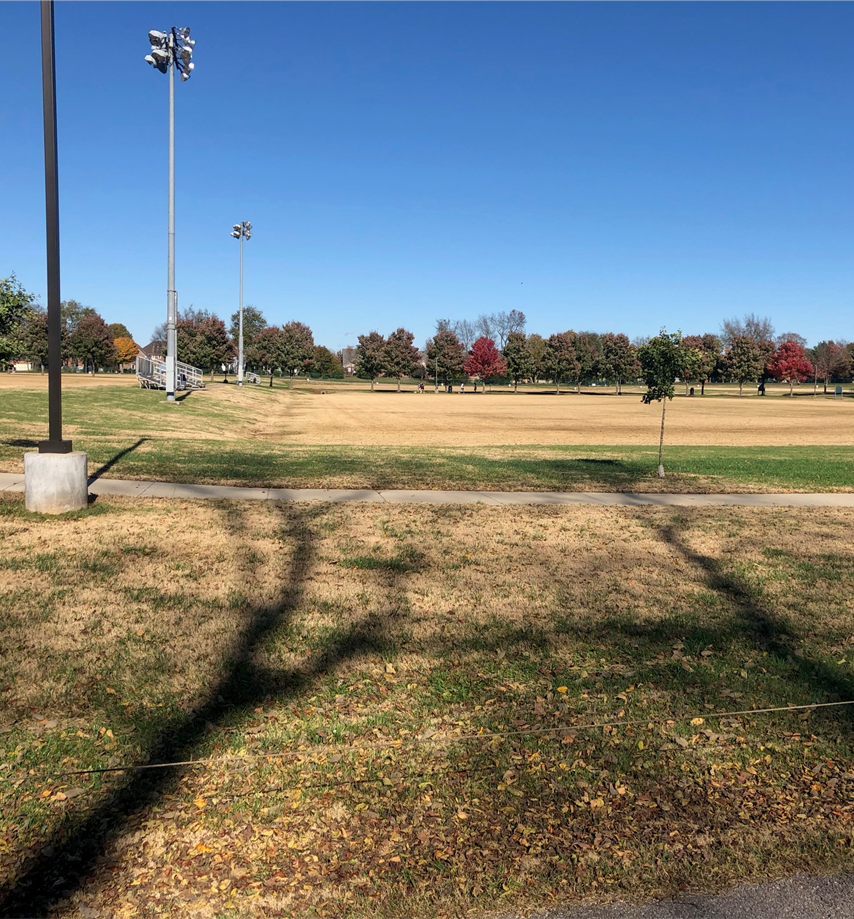 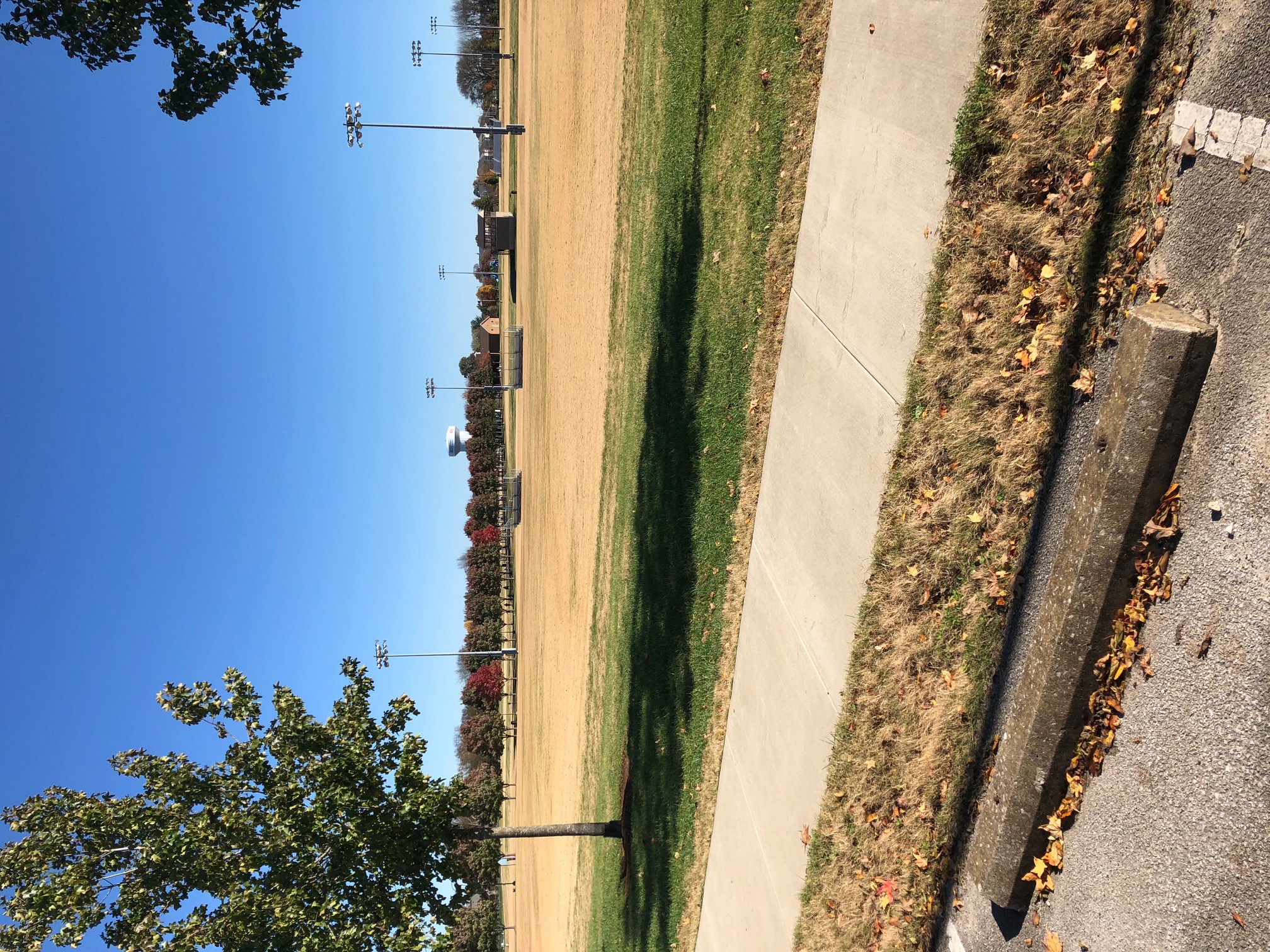 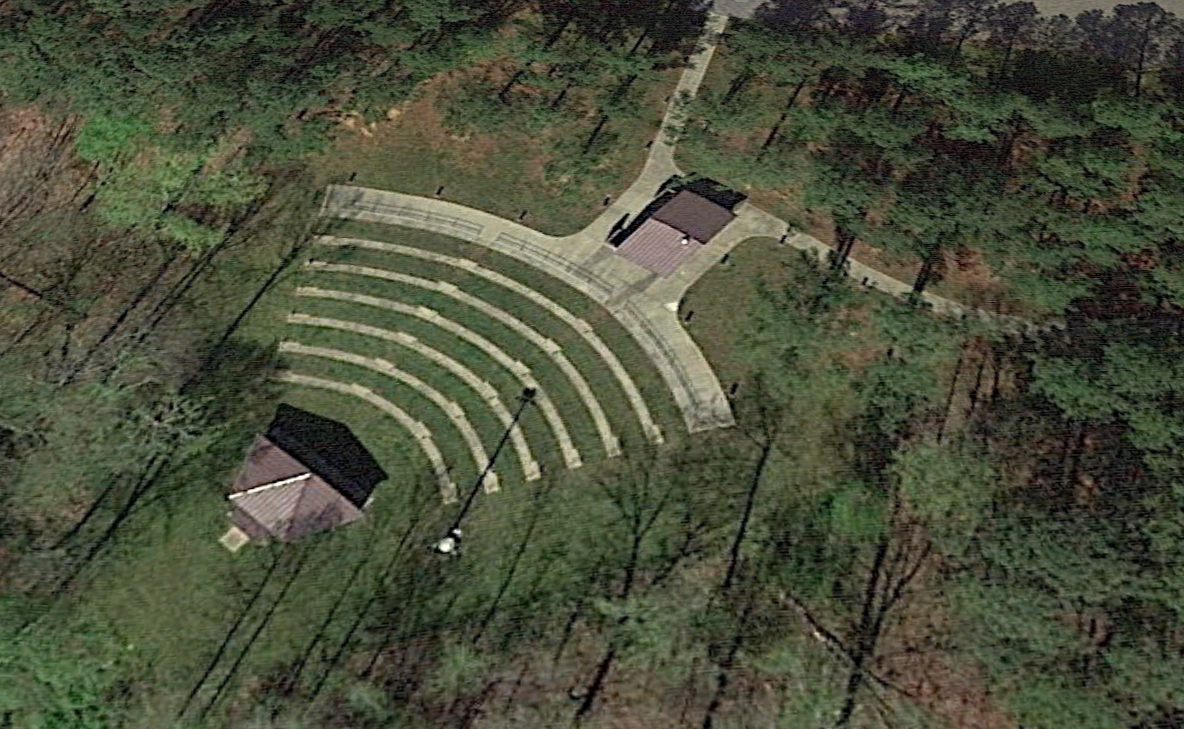 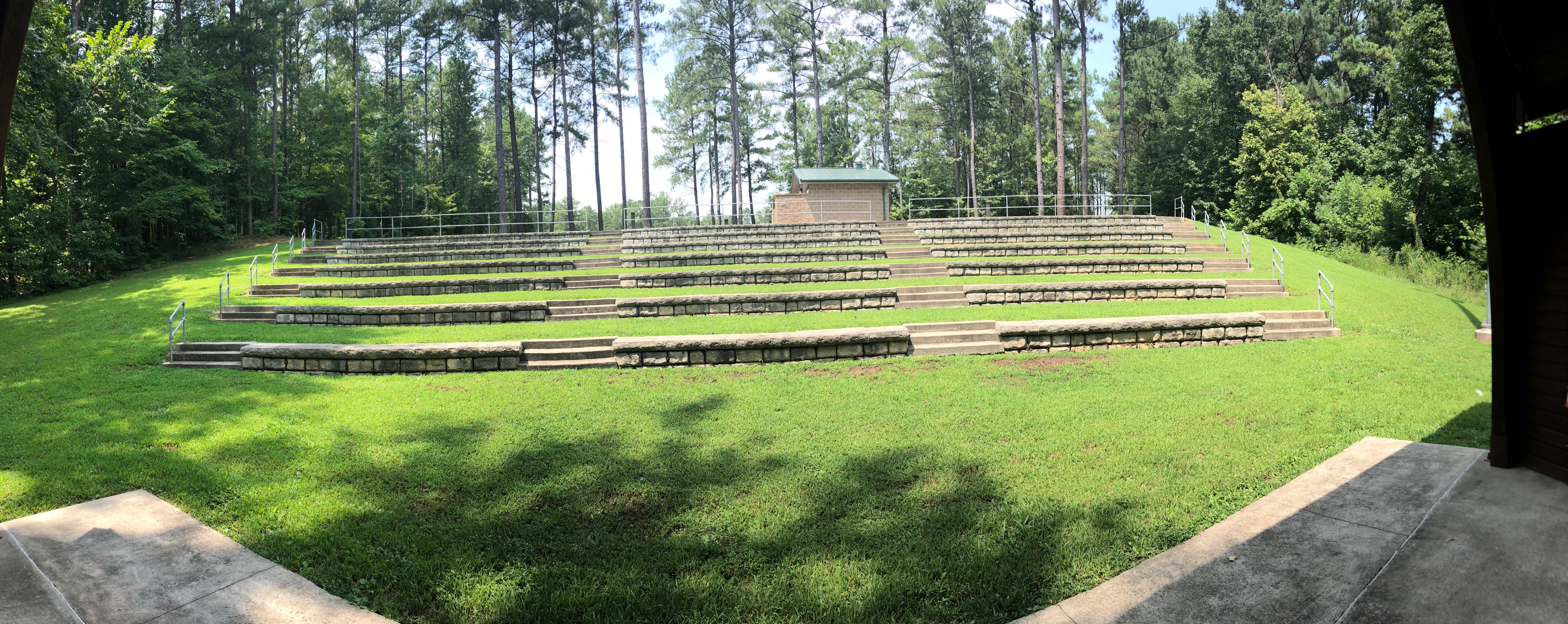 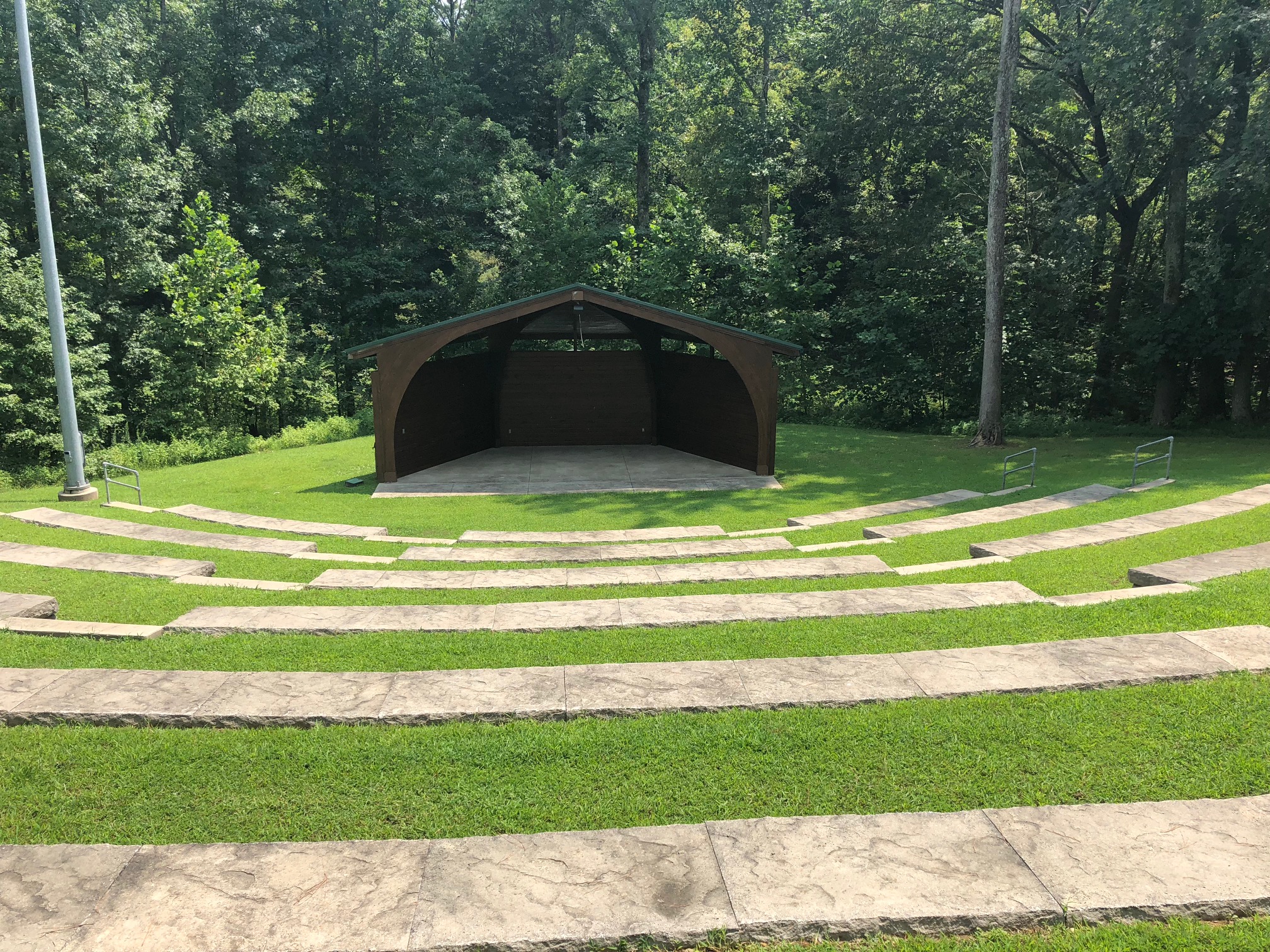 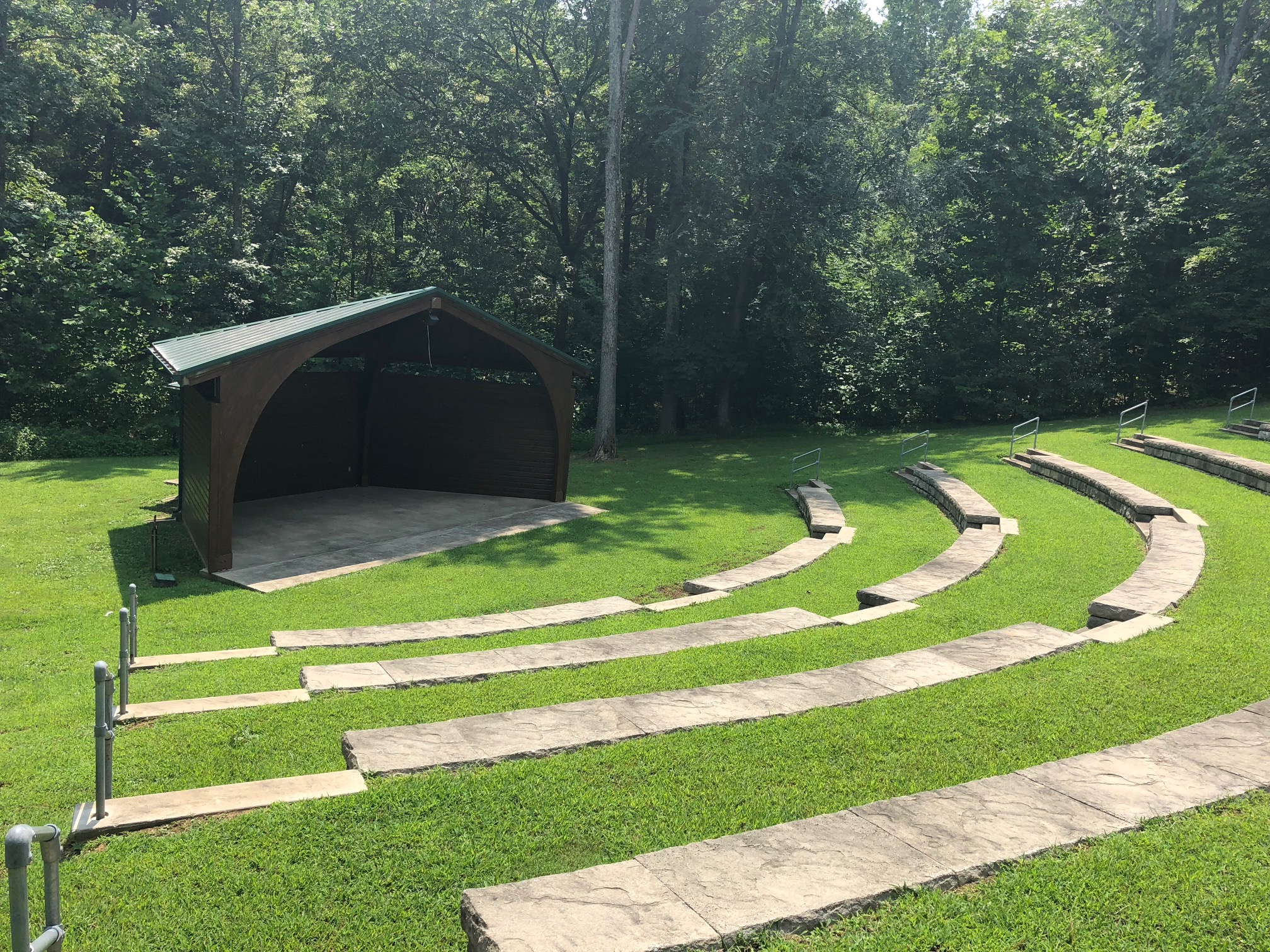 Amphitheater
Proposed Restrooms
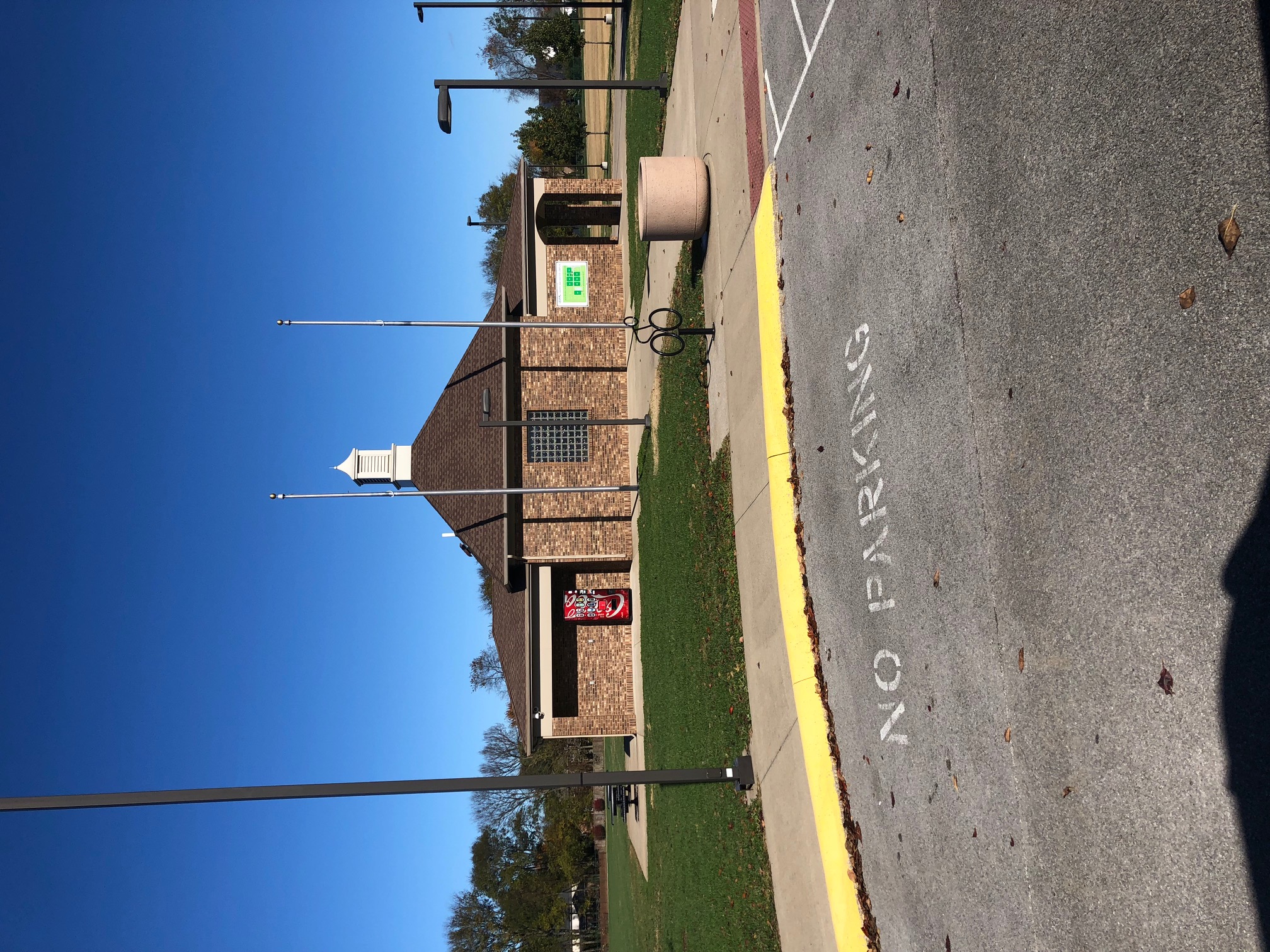 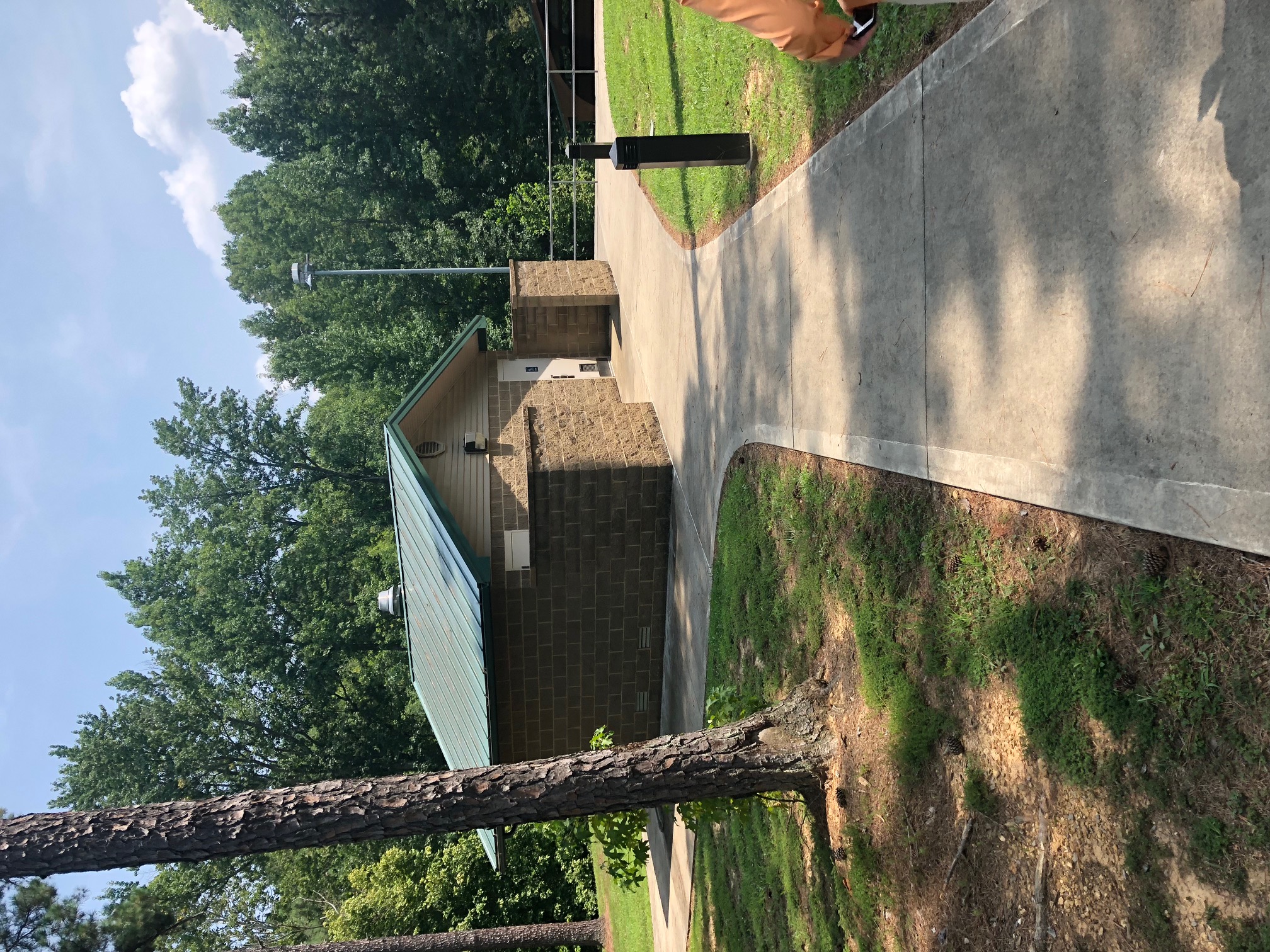 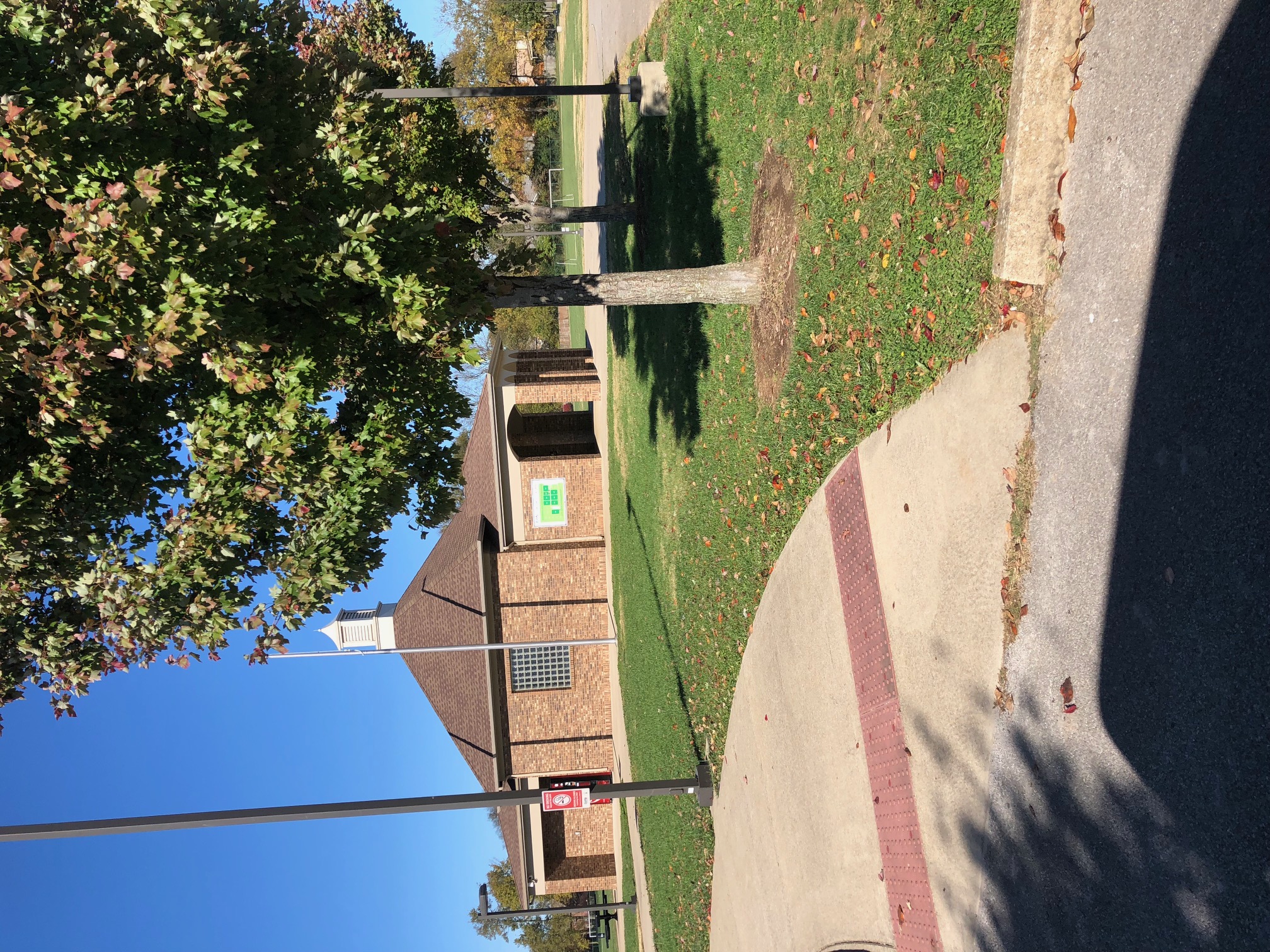 Proposed
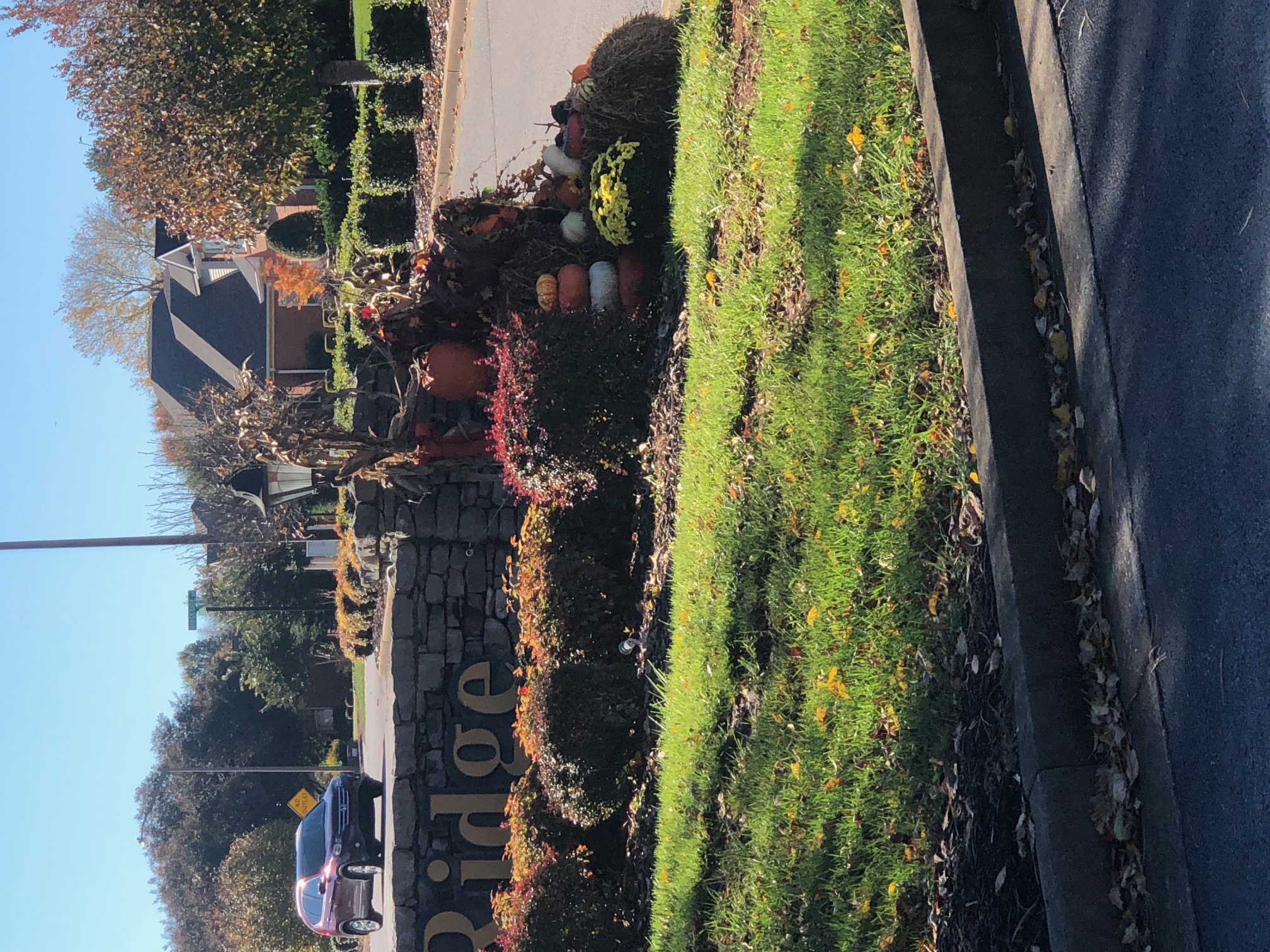 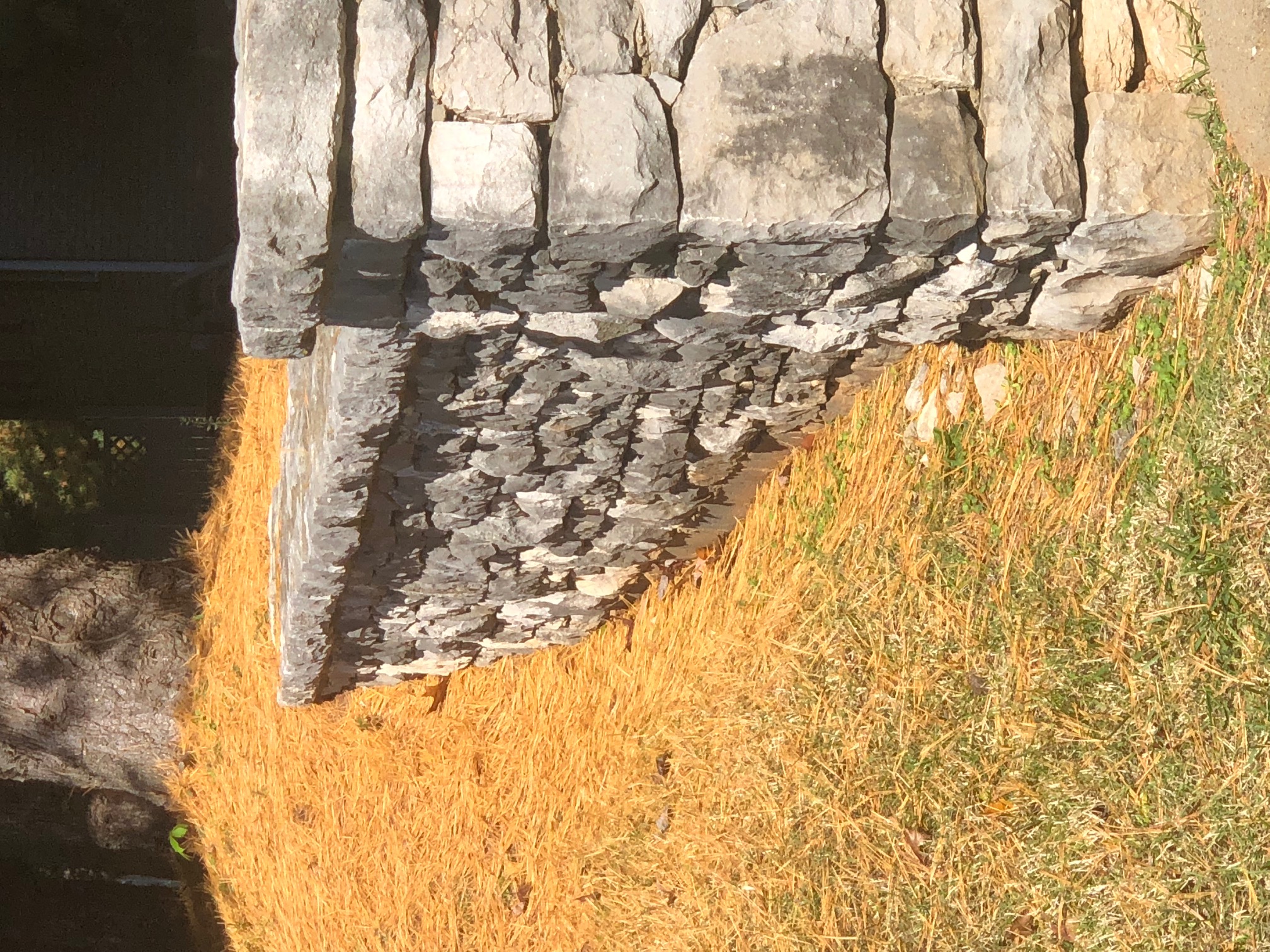 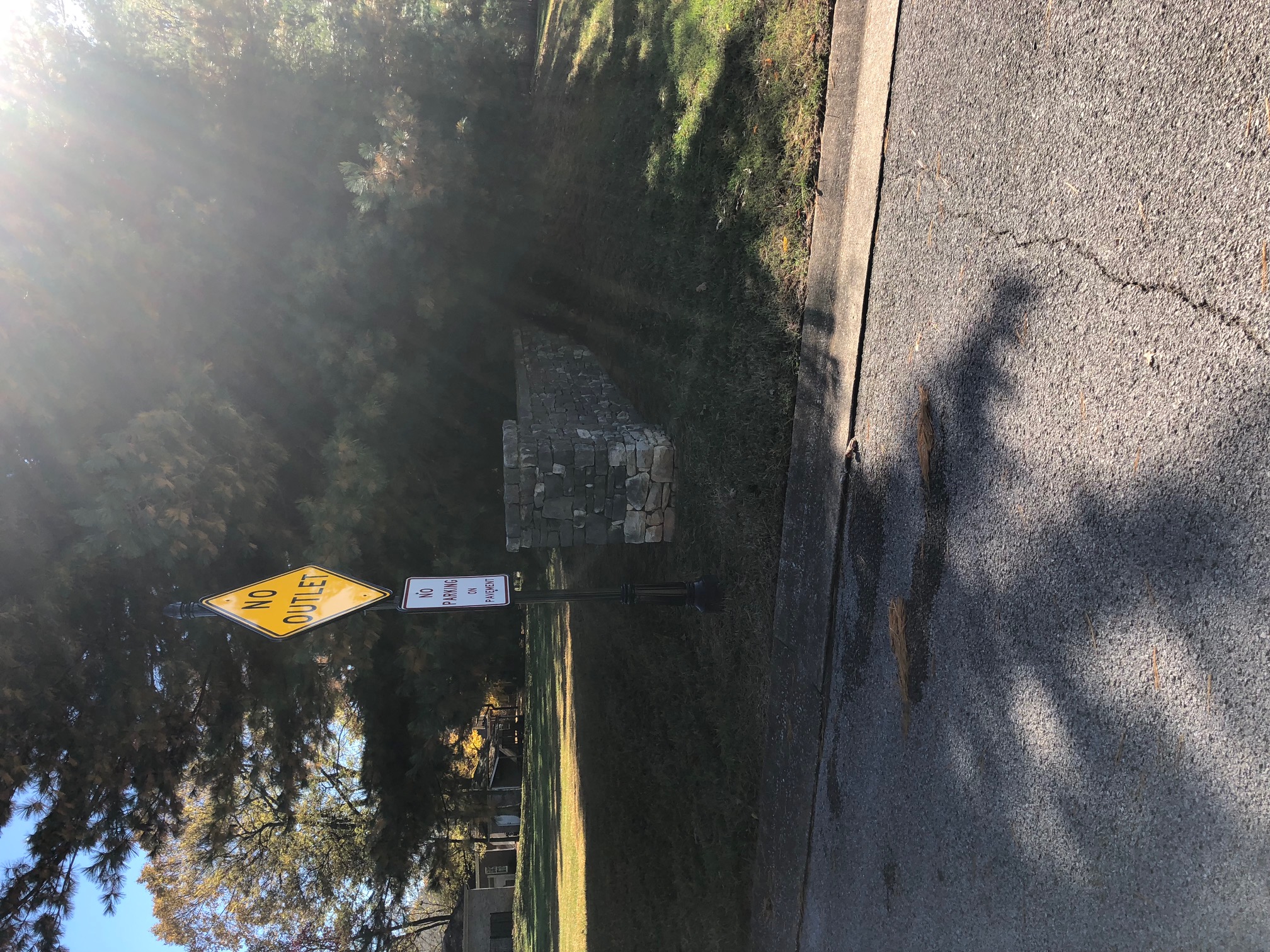 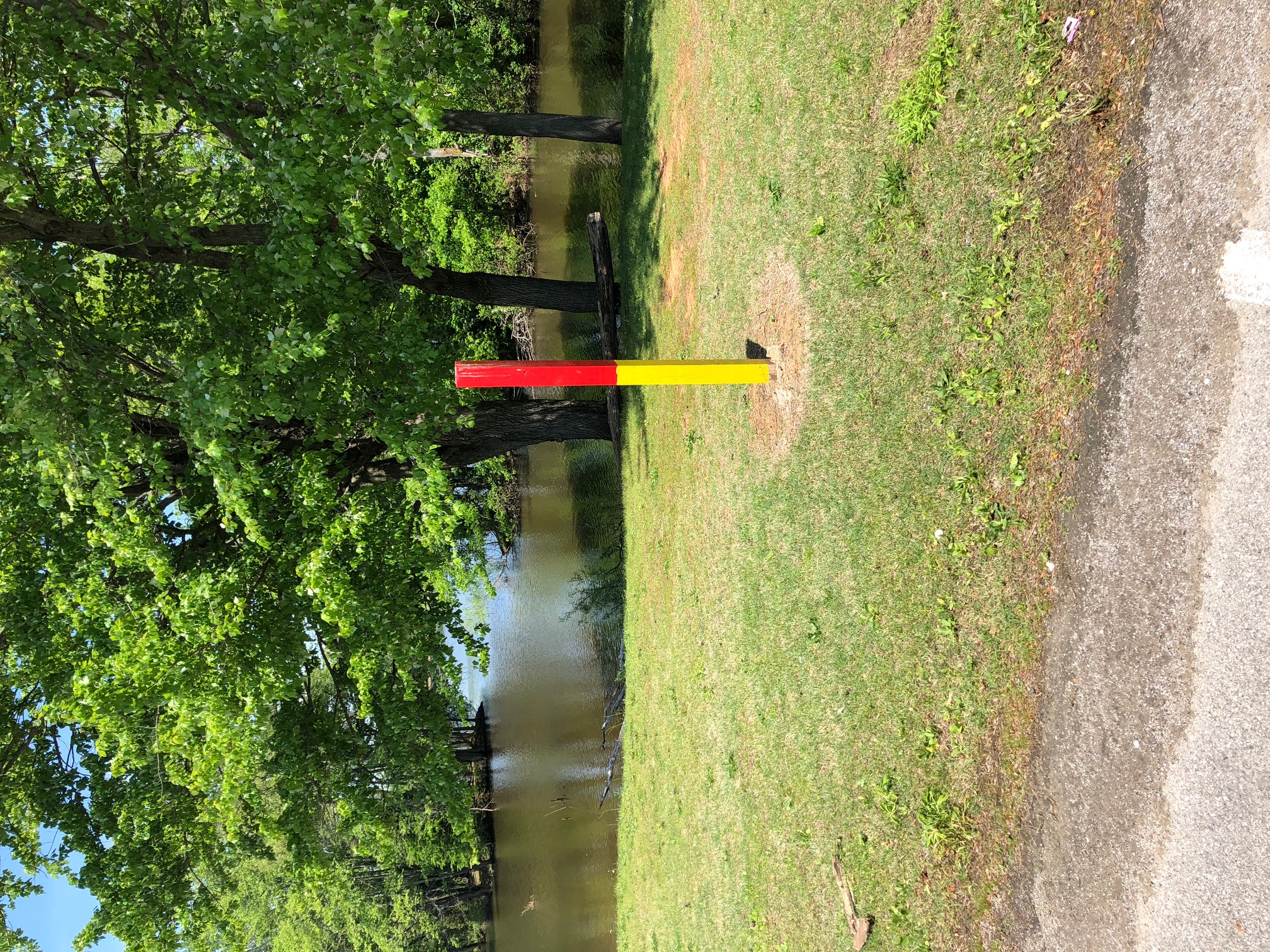 Markers
Similar Elements
Signage
Landscaping
Landscaping Elements
Conceptual
Master 
Plan